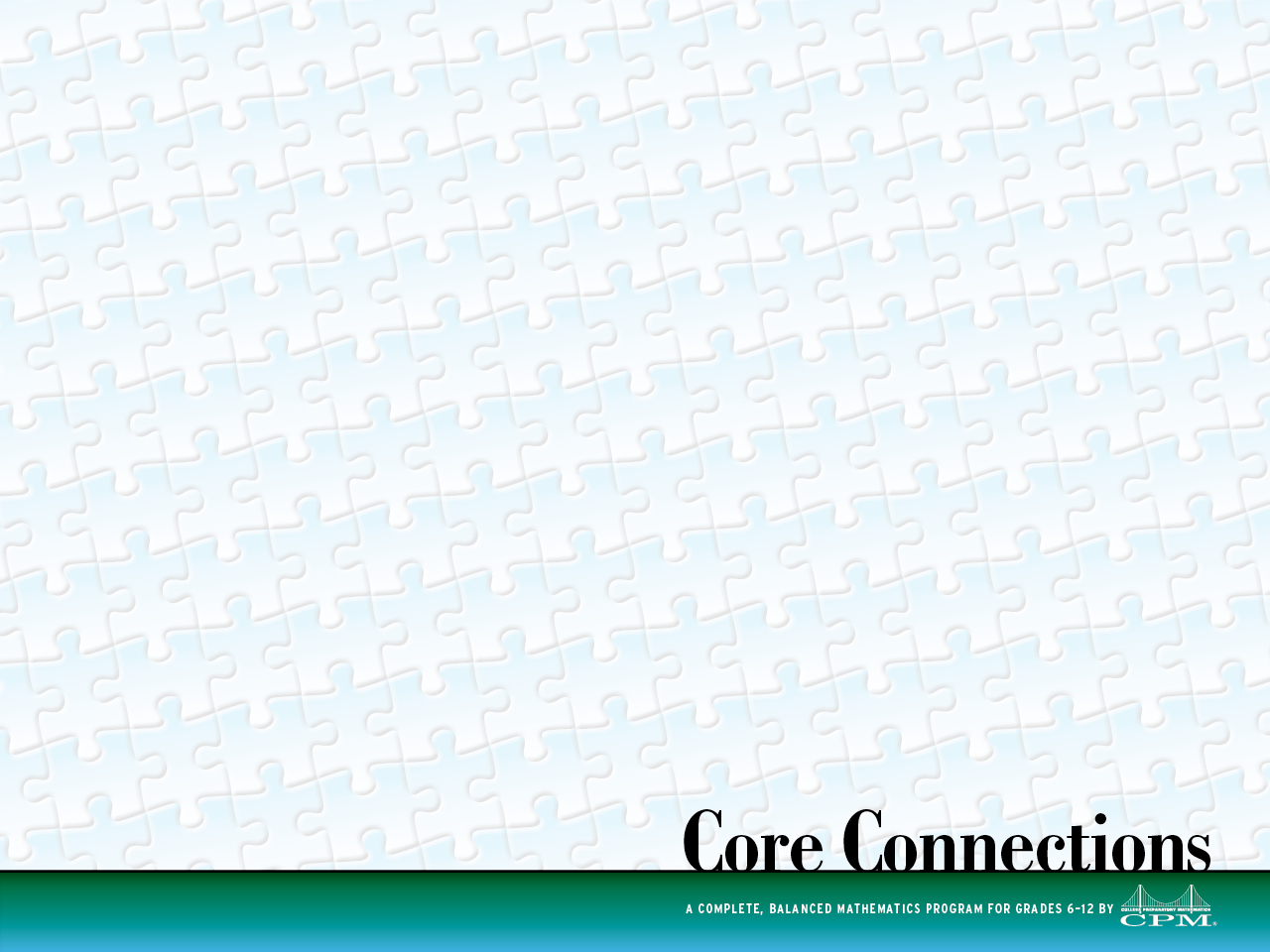 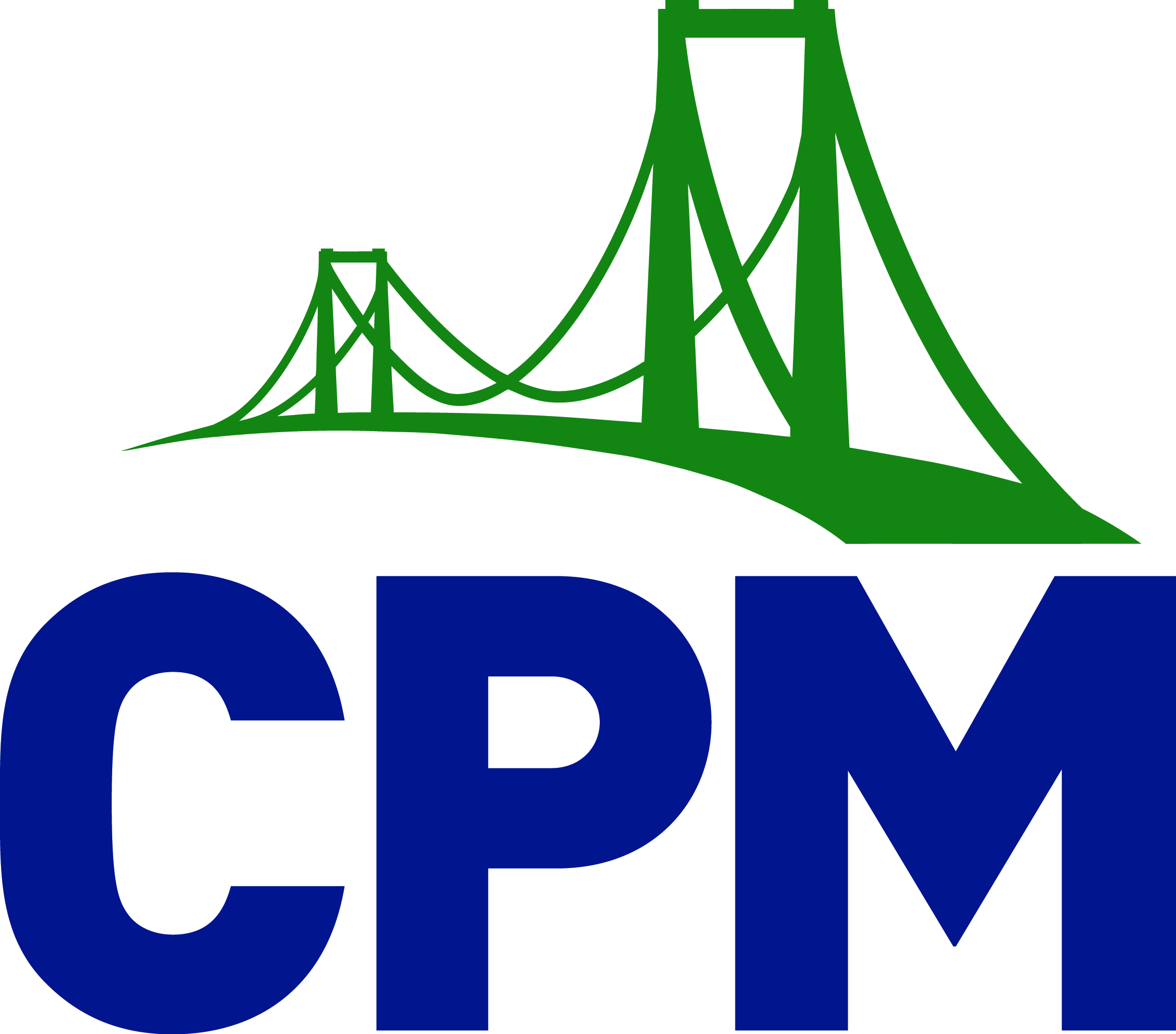 Welcome
Core Connections Day 8
(Beth Baker), facilitator
Please  
Sign in and make yourself a name tag.
Pick a picture and sit with your grade level!
Tell your group why you picked your picture.
Put a sticky dot on the “Where are you?” Poster.
Thank you
[Speaker Notes: EVERYTHING IN RED IS YOUR TO CUSTOMIZE!
Use whatever sort you’d like. If you need suggestions/ideas go the the teacher leader website.   
Red sentences/phrases are suggestions; please customize.
Make sure you have the parking lot poster, the Where are you poster, agenda on the wall and the sign in sheet. Please go over the agenda with your participants.
You may be doing many walkthroughs.  Please plan your day accordingly.]
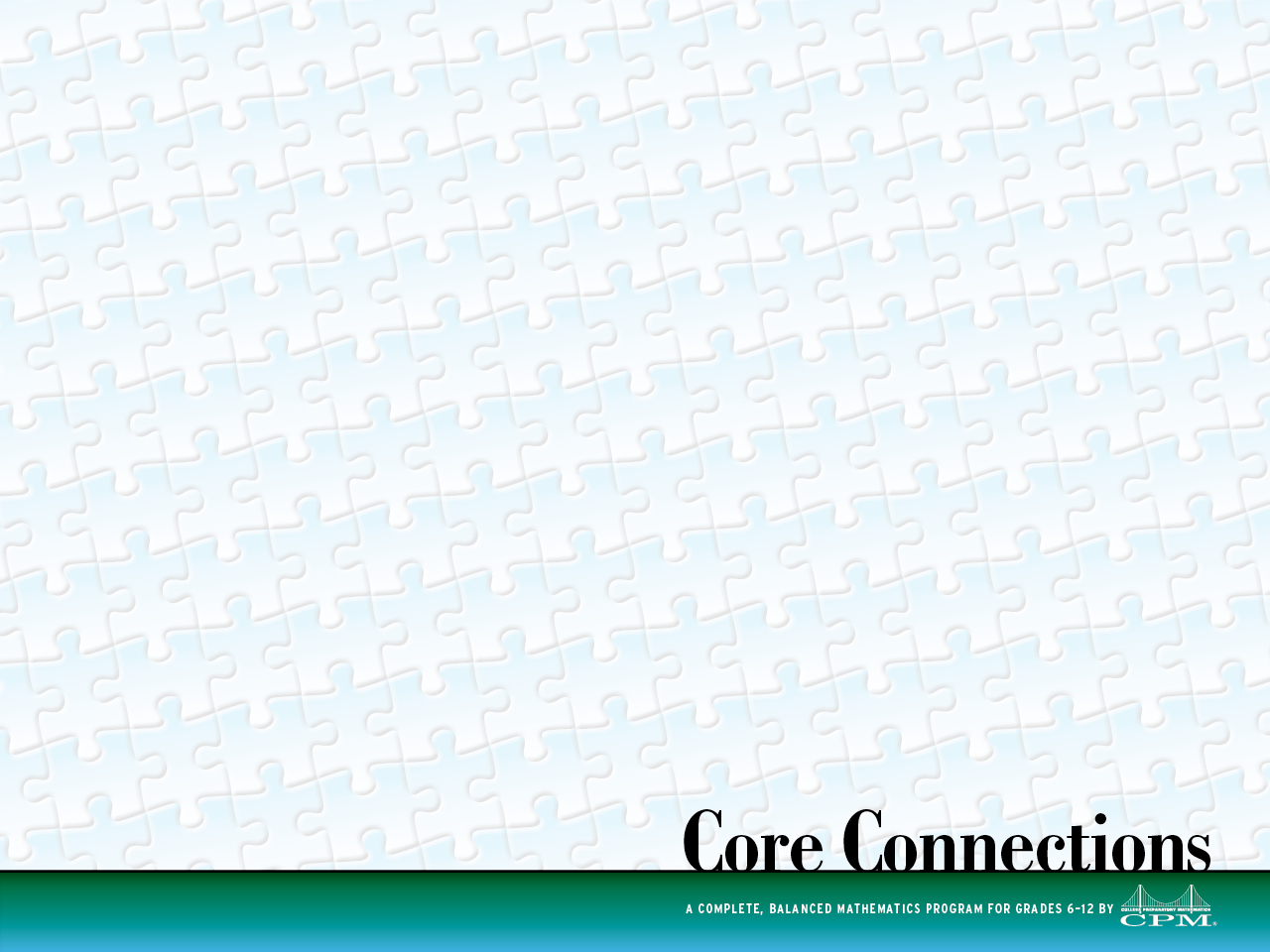 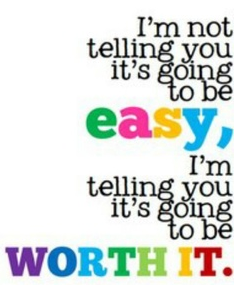 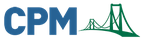 Teacher Inventory
Copy this URL and take the teacher inventory:
http://tinyurl.com/q8mpvtk
[Speaker Notes: You will have to make hard copies of the teacher inventory or if you decide to do it electronically, please create your own QR scanner and the tinyurl (the one on this slide will NOT work –it’s already been used).  Directions are on generic agenda day 1. Save as “post inventory”.]
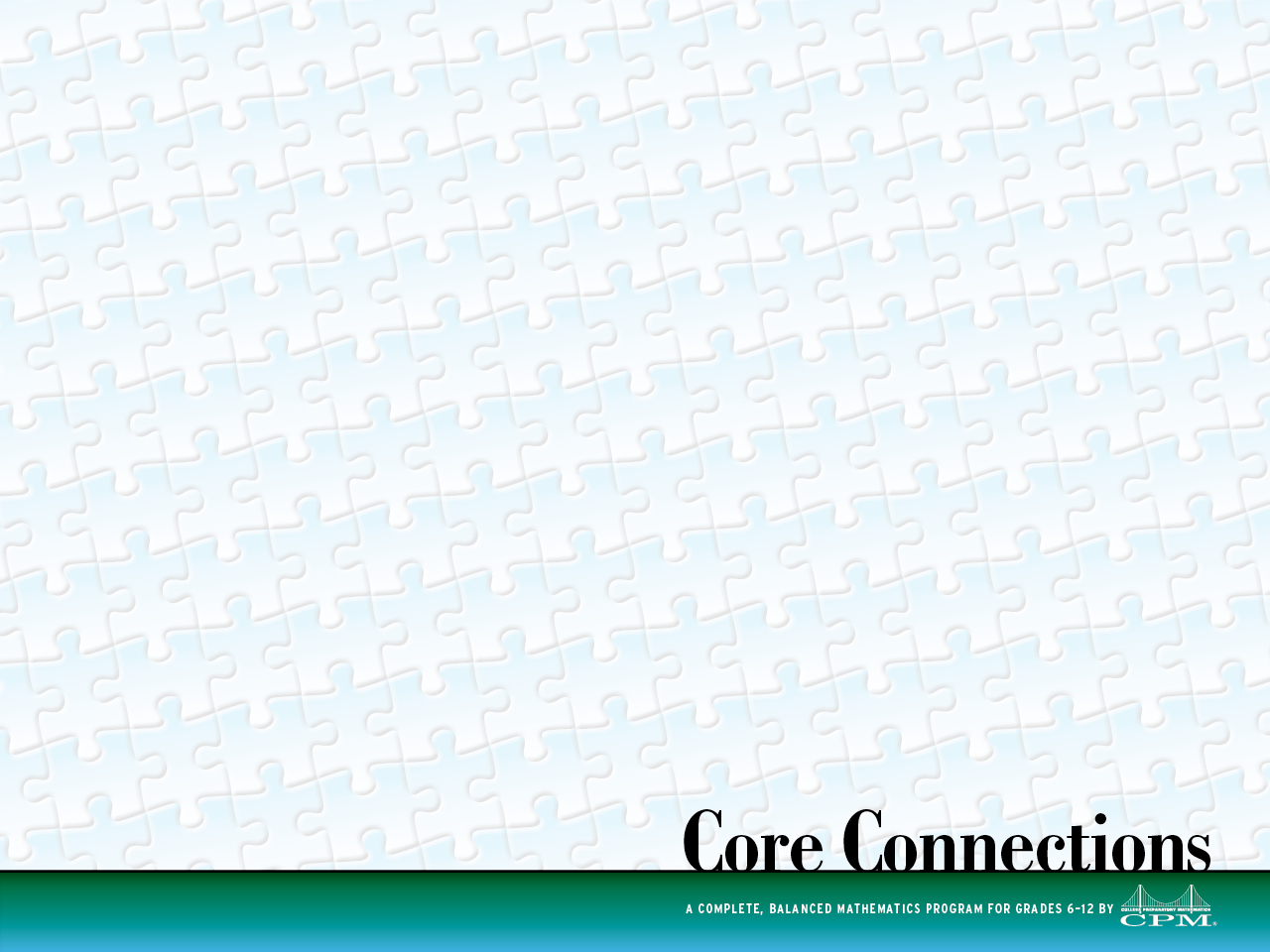 Day 8 Agenda
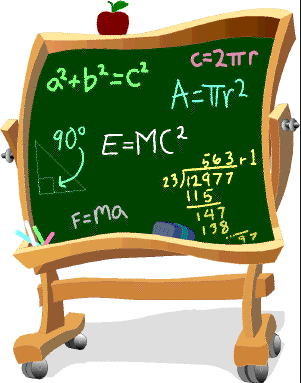 Opening
Chapter Snapshot and Walkthrough
Universal Access
Pacing
Effective Study Teams
Reflection
Closure
[Speaker Notes: Put your daily agenda on this slide.]
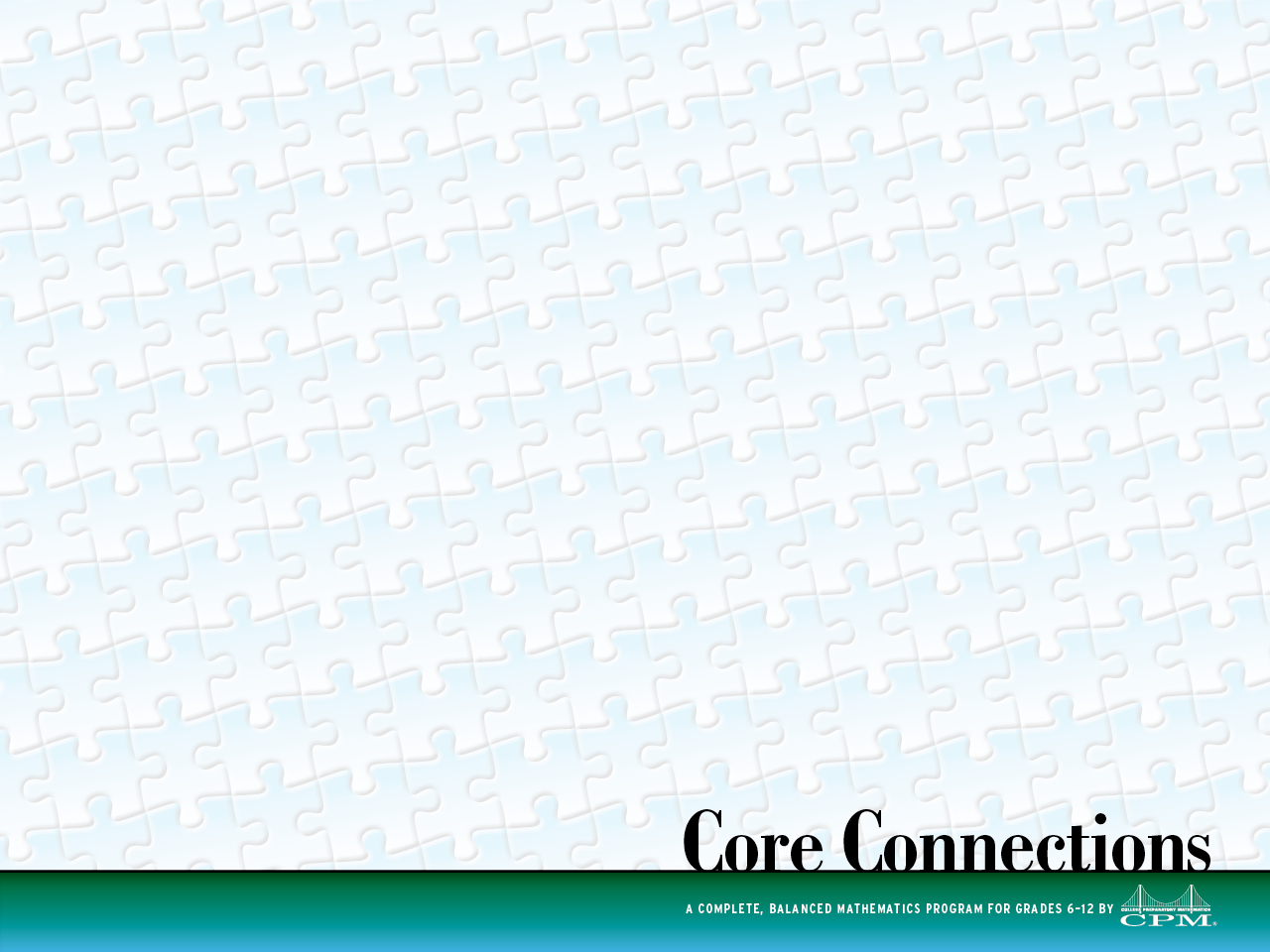 Icebreaker~ why did you pick the picture you did?
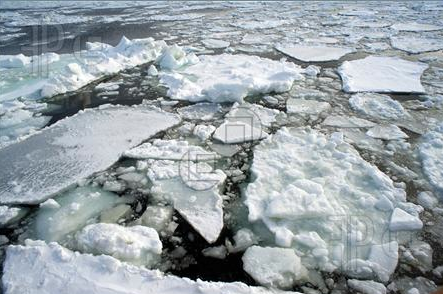 [Speaker Notes: Choose an icebreaker to use with your participants]
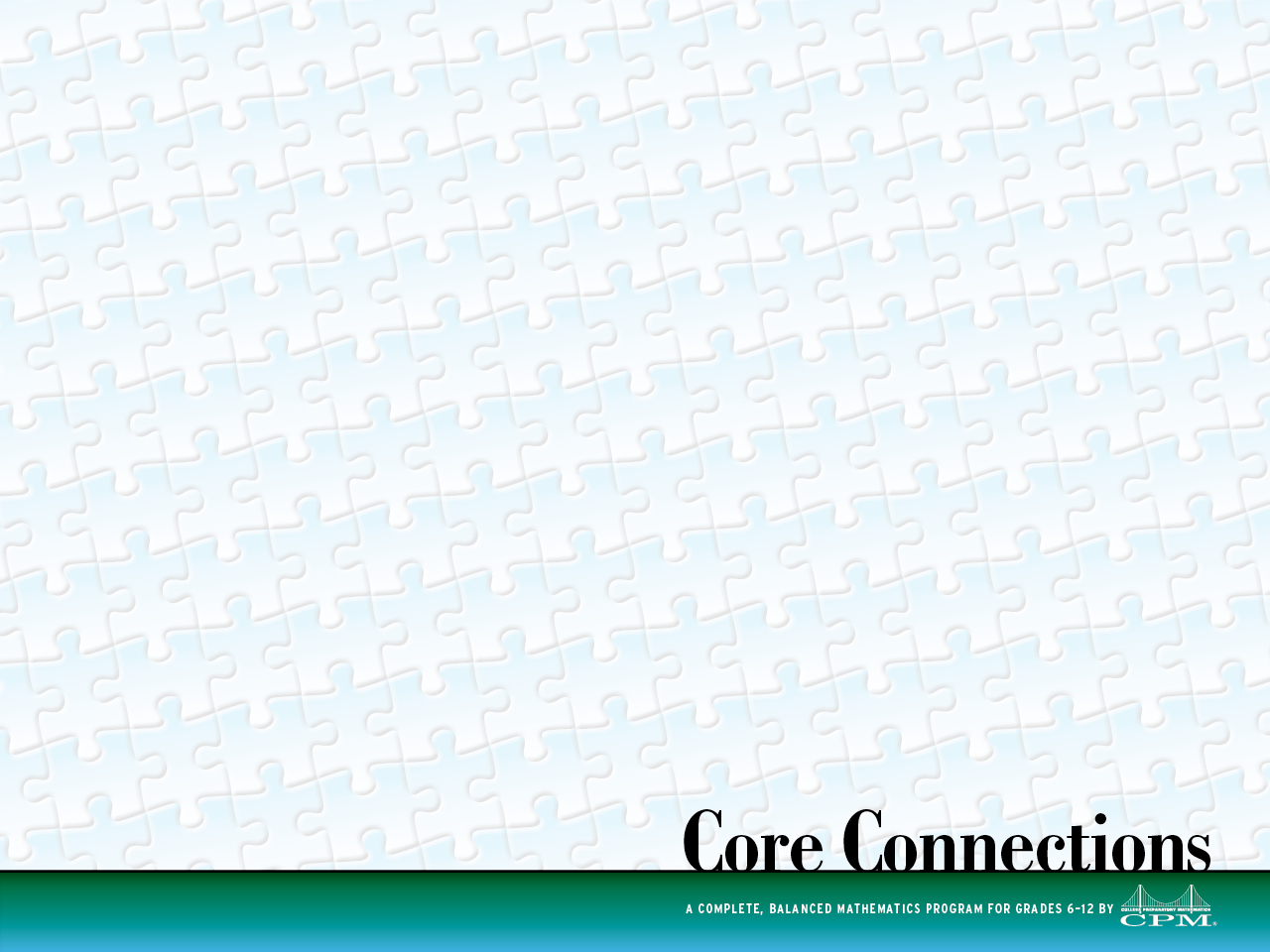 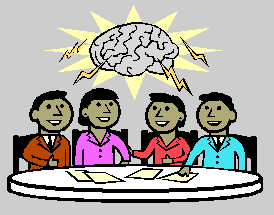 Think 
		Ink 
			Pair 
				Share
Think back to the first day of school.

	“What was the biggest challenge you faced 
		at the beginning of the year?”
	“Have you resolved that challenge, YET?”
[Speaker Notes: ave participants think and ink for a few minutes in regards to the questions before they move into the pair, share.]
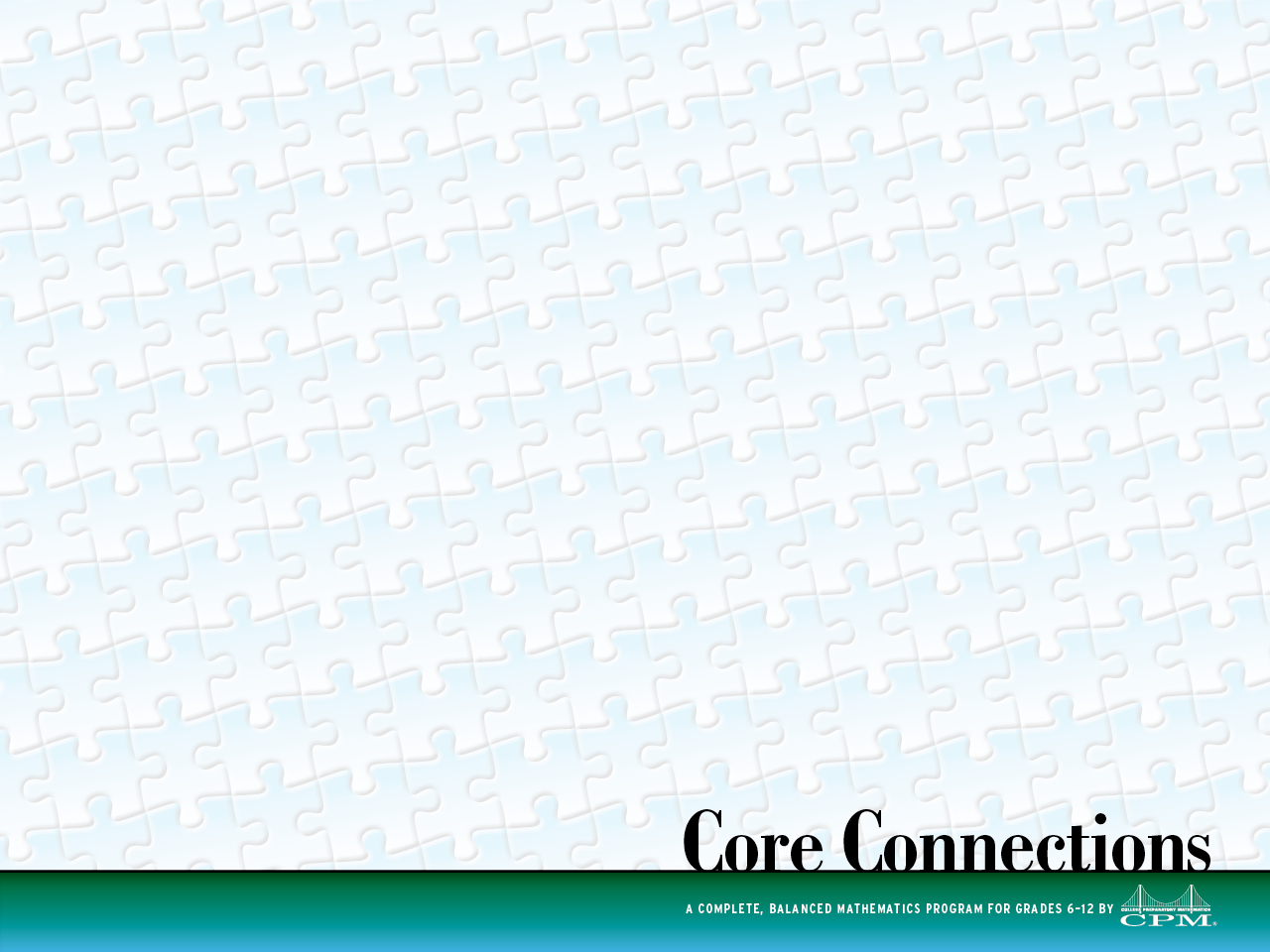 Outcomes for Today
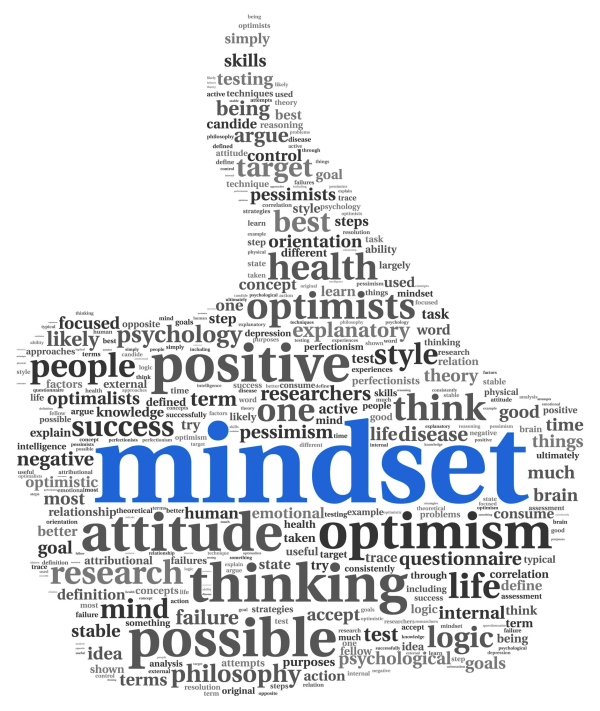 Today you will:
reflect on your first year
develop knowledge on the math content in the remaining chapters
extend universal access for all students
reflect on pacing
              			 revisit Growth Mindset
					 revisit STTS
              			 look towards next year
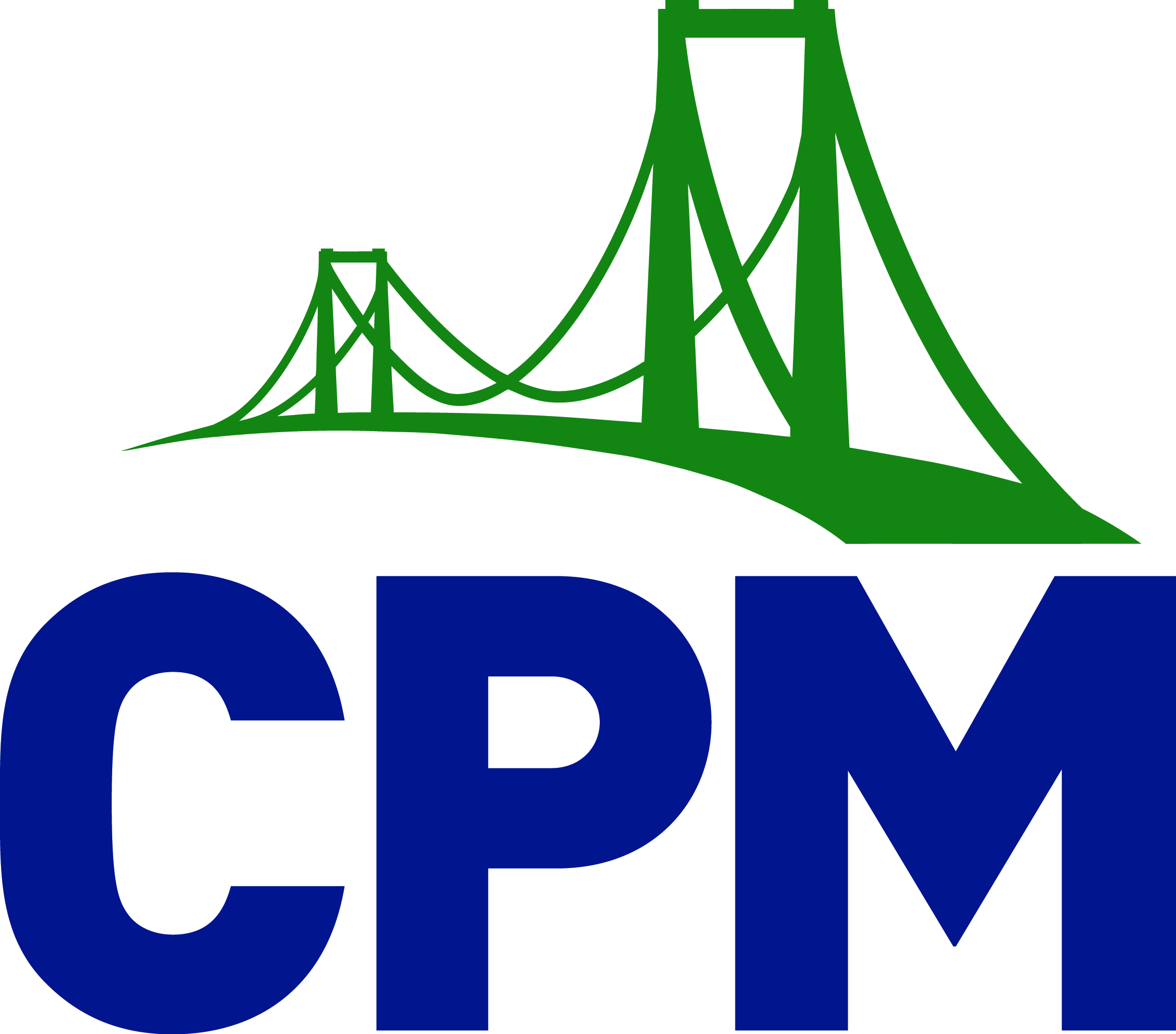 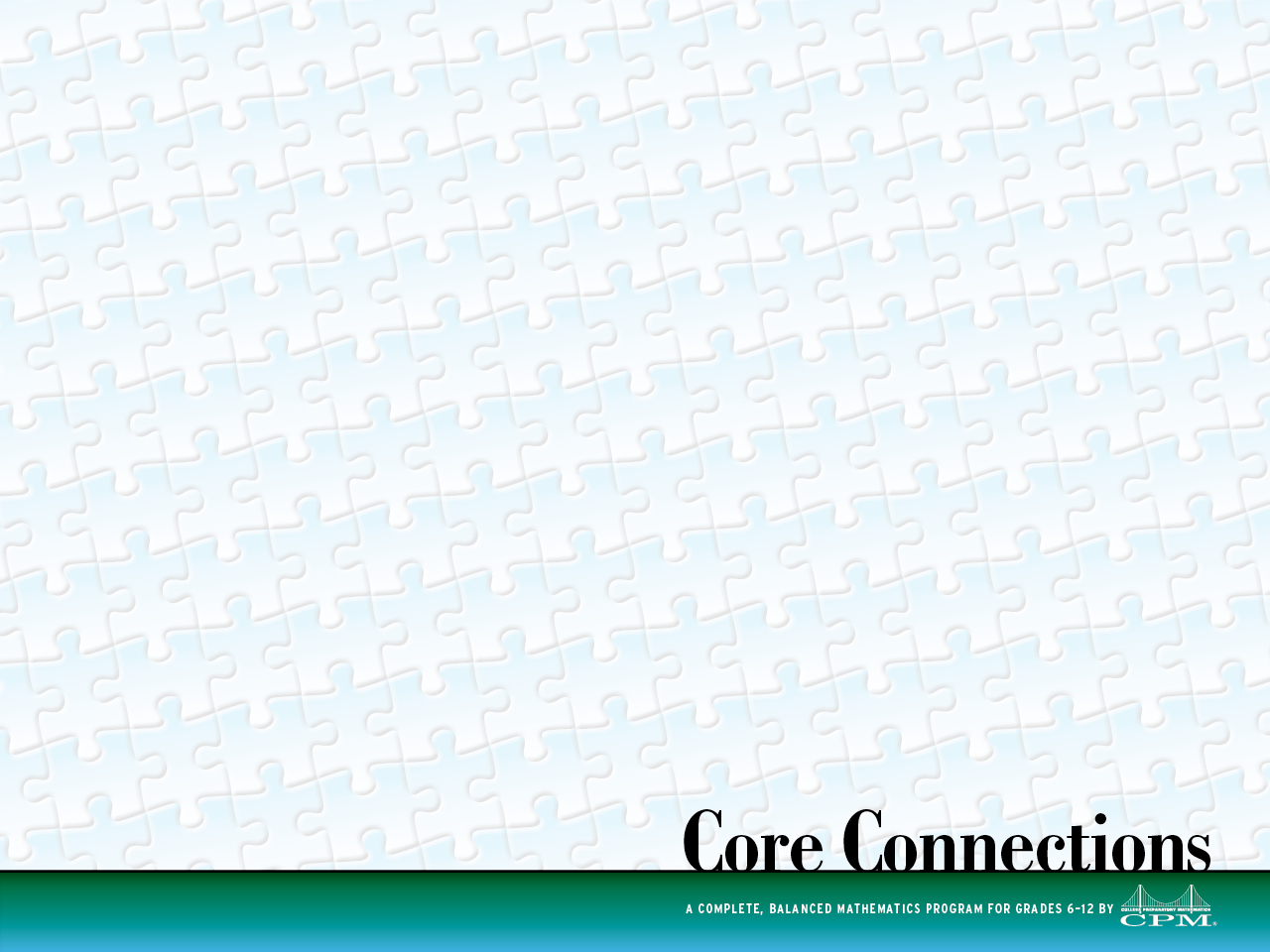 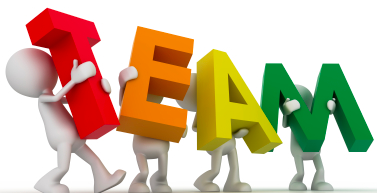 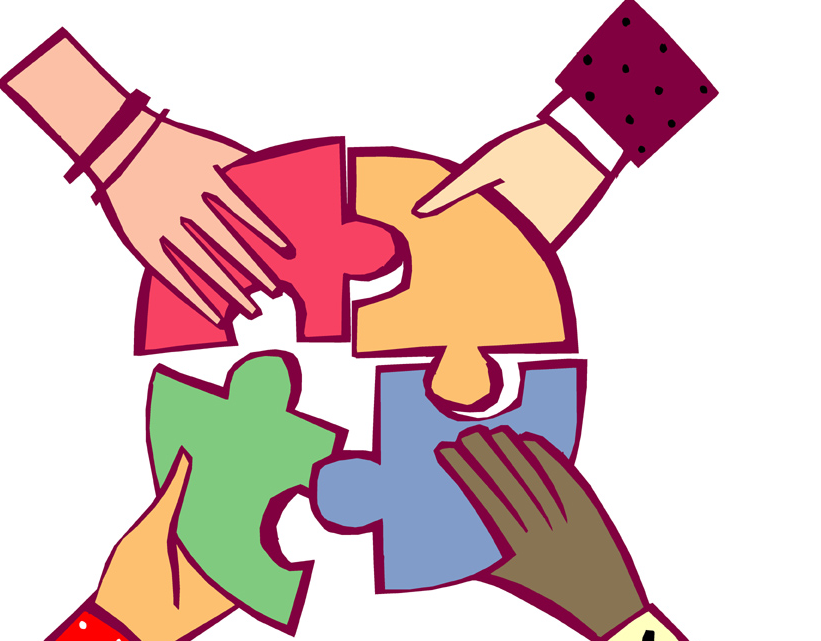 Model a big  problem from chapter  # 
Course specific: list the problem and show math work with your team.
[Speaker Notes: If you have to do more than one walkthrough today, you might want to do the big problem and closure as a part of your walkthrough.
If possible include as many STTS as possible And don’t forget to debrief the problem.  Focus on the STTS and formative assessment.]
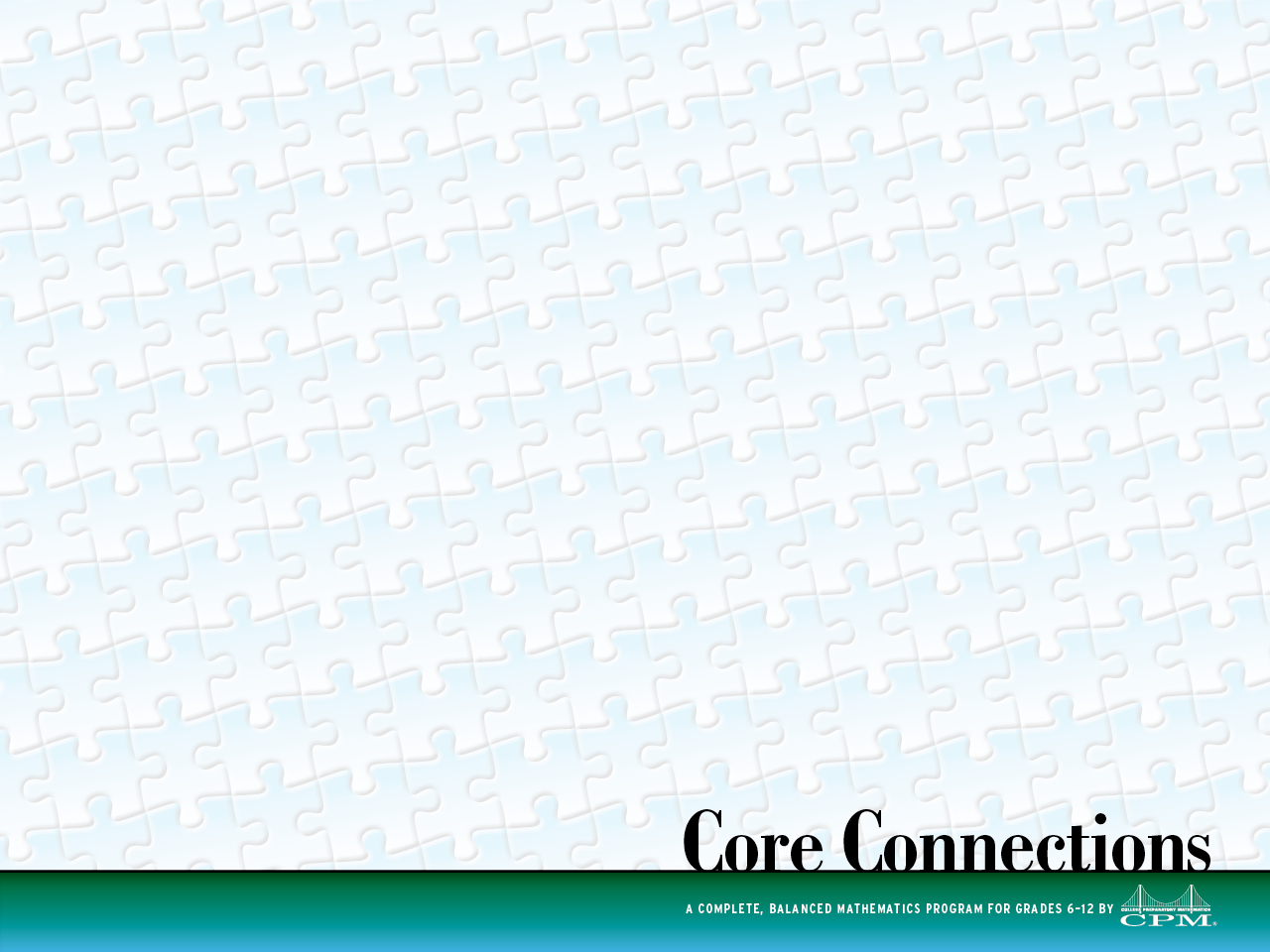 CC1 2 3 Big Problems-Debrief
What mathematics did you use?

What Standards of Mathematical Practices were embedded in  this problem?
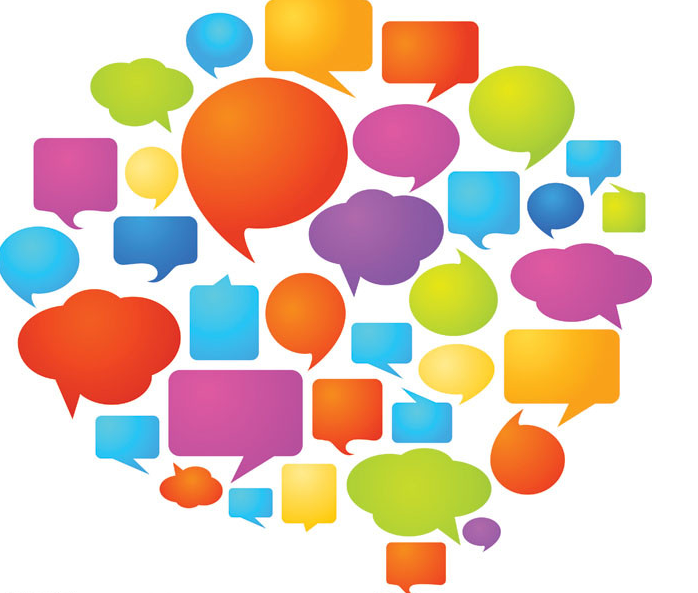 What was your role as a student?
What study team strategies were used?
[Speaker Notes: Debrief the big problem (the written agenda has a lot of great discussion starters). When discussing the role of the teacher, make sure you point out  the STTS used, circulations, and whatever else is important from the problem.
These are just suggested  questions to use  for debrief.  You can add questions or select a different debrief of your choice.]
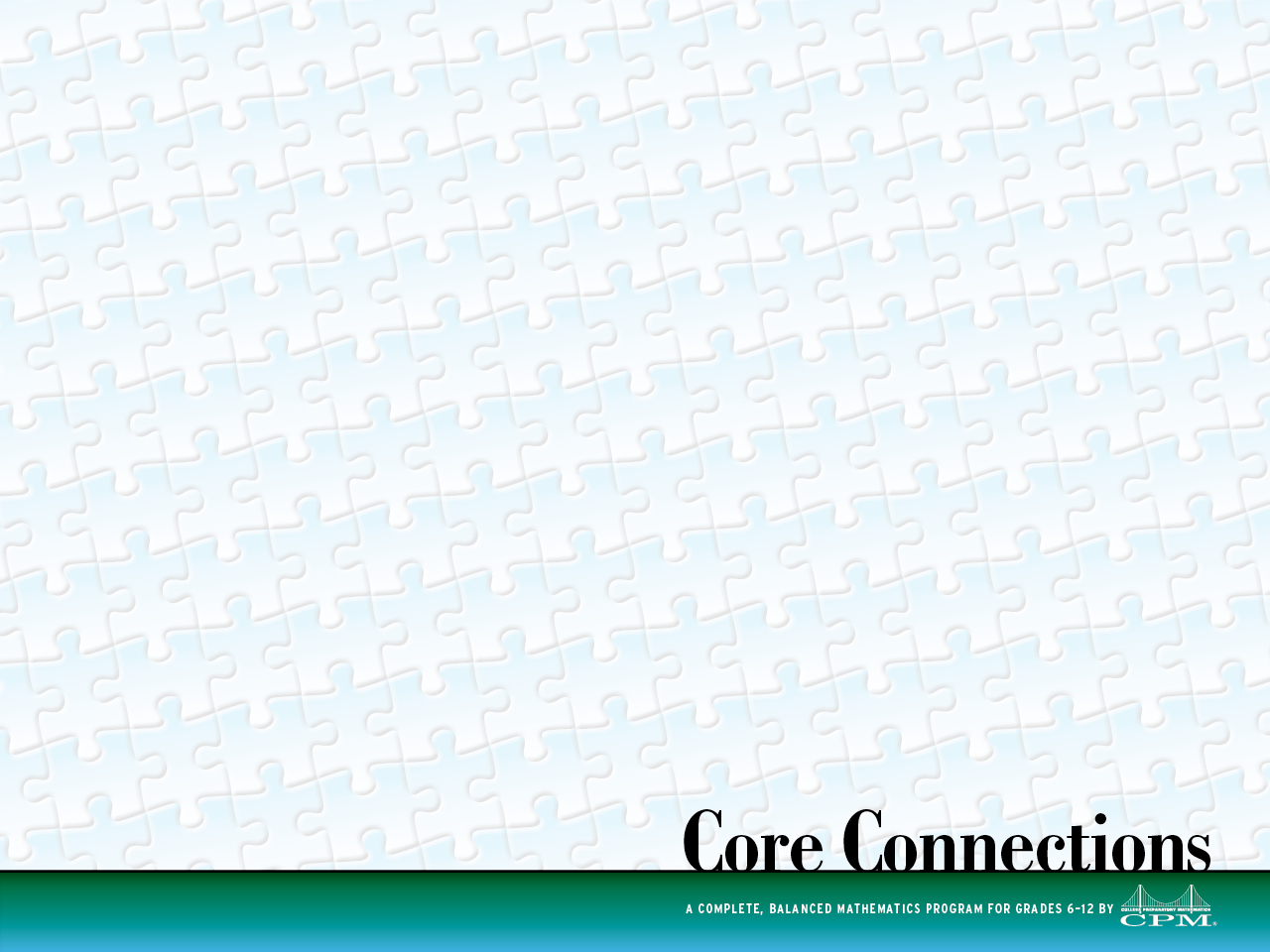 Chapter 5 (?) Snap Shot
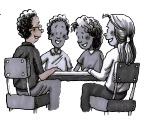 Team JigSaw
Teams will have 5 minutes of individual time to read through their part, click on links,  and take notes

Resource Manager: Chapter Introduction (1st page in the chapter) through Where Is This Going?  
Facilitator: Assessment Ideas (look at the suggested assessment guide at the beginning of the chapter)
Recorder Reporter: Learning Log entries and Math Notes (from the chapter closure)
Task Manager: Mathematical Vocabulary and Closure Problems
 
Each team member will “tell the story” of the chapter through their assigned lens.
[Speaker Notes: This should not take more than 10 minutes.  Please read detailed agenda for more information]
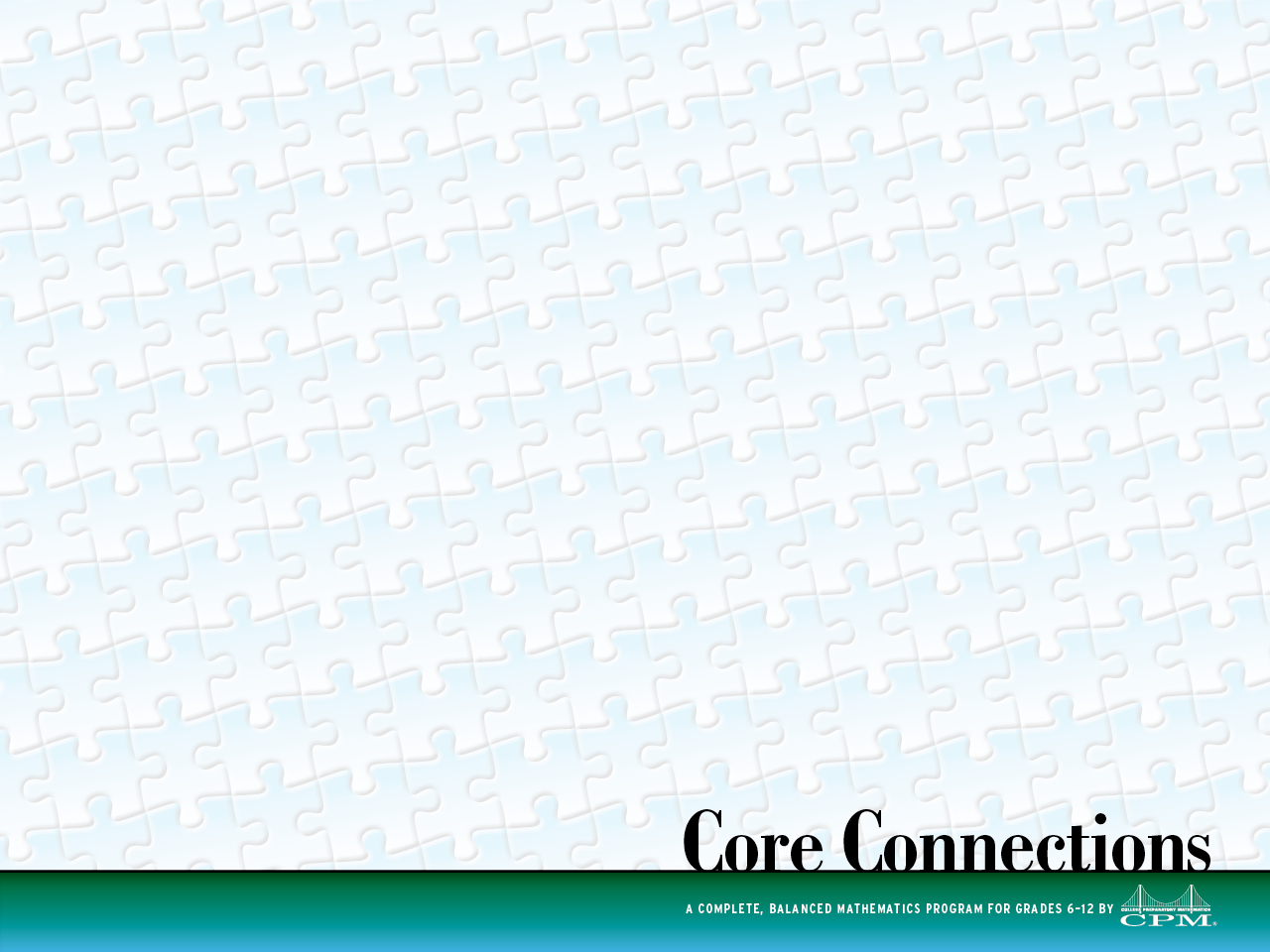 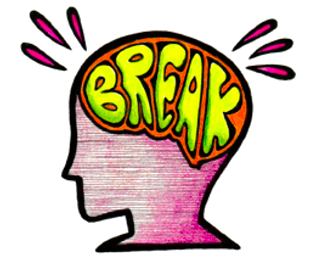 Brain Break
Kid President Videos
Group share favorite breaks
[Speaker Notes: Do a brain break somewhere in the walkthrough]
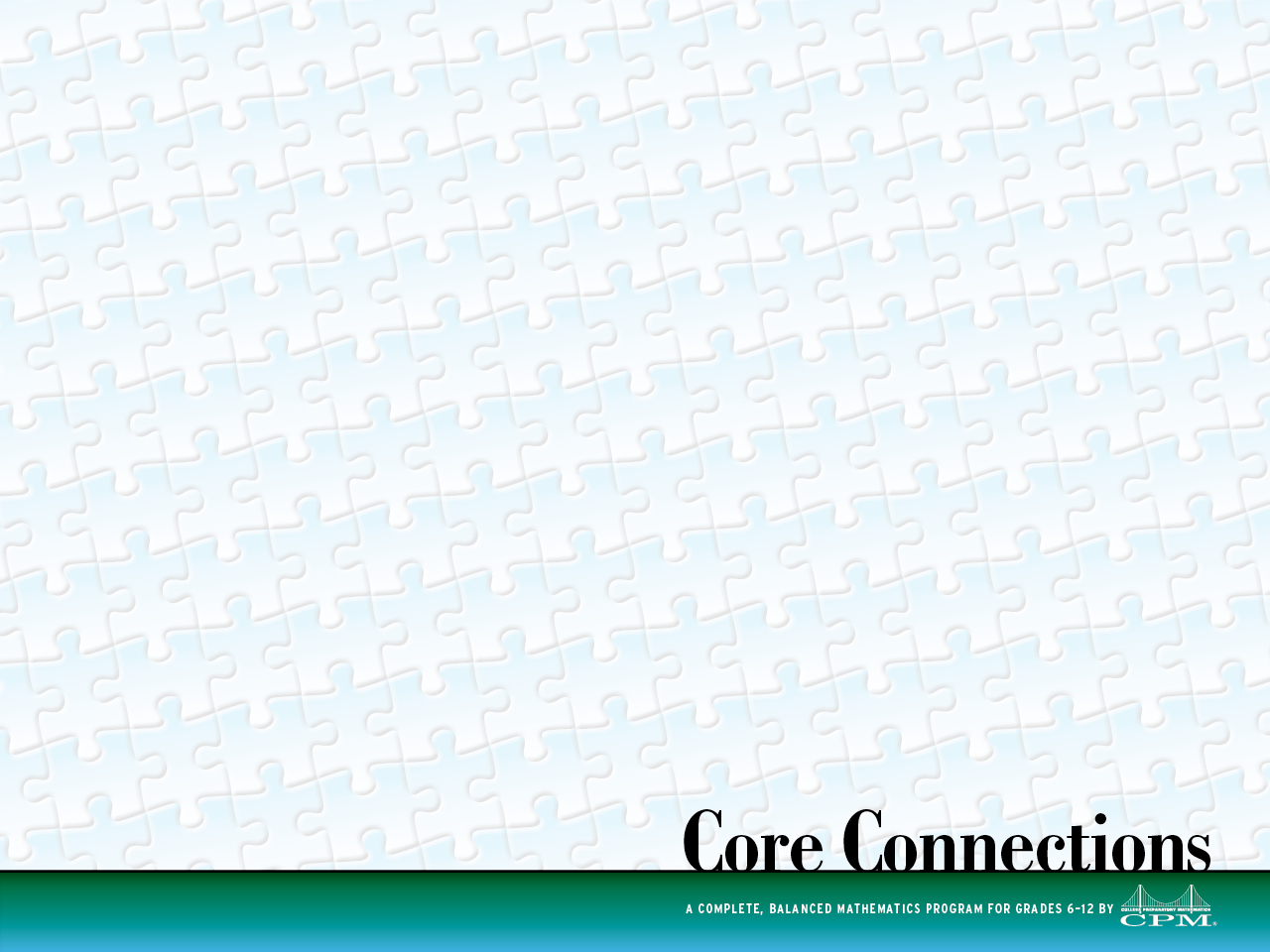 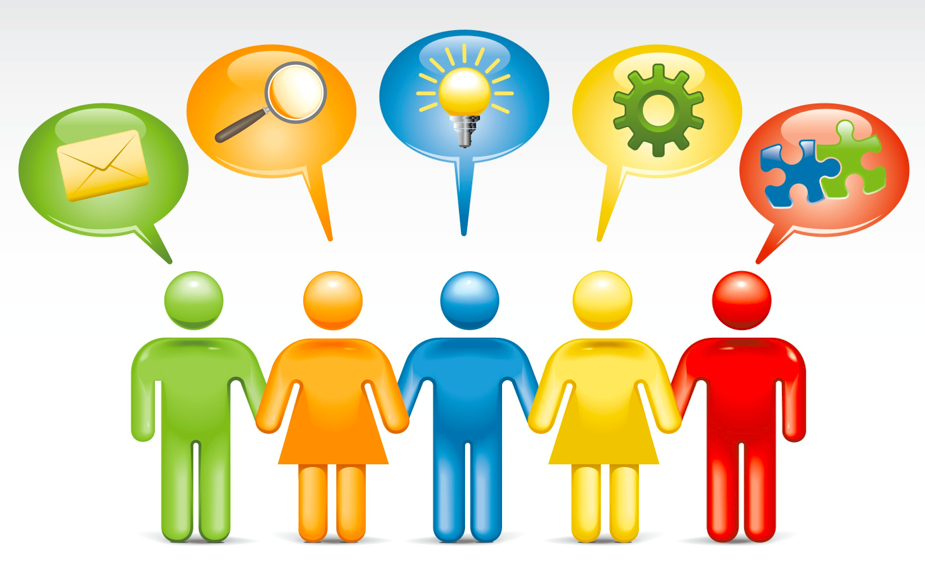 Chapter Debrief
● What guiding principles were evident as you worked?

● How did using a reading strategy/protocol enhance learning/understanding?

● What mistakes might happen in this lesson?  How could you and your students learn from these mistakes?  How might learning from mistakes be evident in your classroom? Important vs. insignificant mistakes.
[Speaker Notes: Facilitate a discussion about the chapter content and modeled lesson using the following

questions:

● What guiding principles were evident as you worked?

● How did using a reading strategy/protocol enhance learning/understanding?

● What mistakes might happen in this lesson?  How could you and your students learn 

from these mistakes?  How might learning from mistakes be evident in your 

classroom? 

Give participants time after closure discussion to take notes either in the notes section of 

their personal Ebook, on the lesson plan sheet, or to use sticky notes in their TE.]
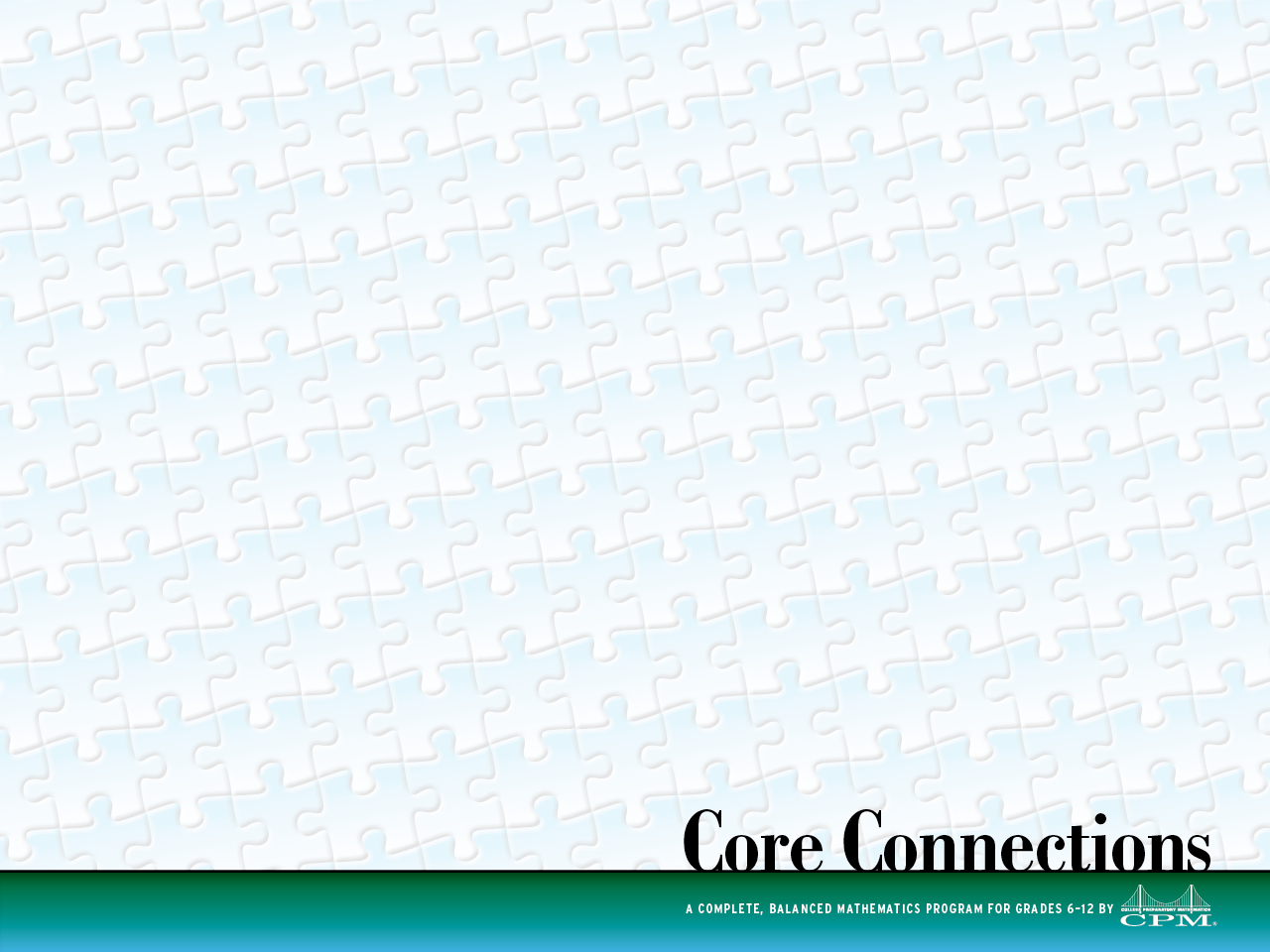 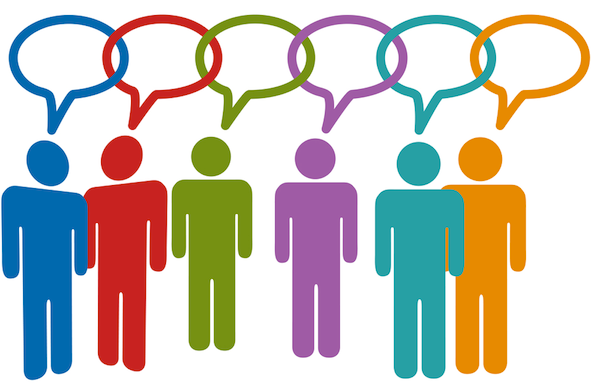 Universal Access
Look through chapter5 Teacher Notes and find a lesson that uses Universal Access.
CCG and CCAA please read the note below.
What kinds of suggestions are given and how do they enhance all students’
access to the content?
Write them down on a blank paper and put them on the wall.
[Speaker Notes: Have teams look back through Chapter 9 Teacher Notes and find a lesson that uses Universal Access.  What kinds of suggestions are given and how do they enhance all students’ access to the content?
Note:  When conducting a workshop for CCG or CCA2, which do not have the Universal Access embedded in the Teacher Notes, have the teams use the Universal Access tab in their ebook.  Pick a chapter 9 lesson and write a  Universal Access suggestion that would enhance all students’ access to the content.  These suggestions could be shared on a google doc form or on paper.]
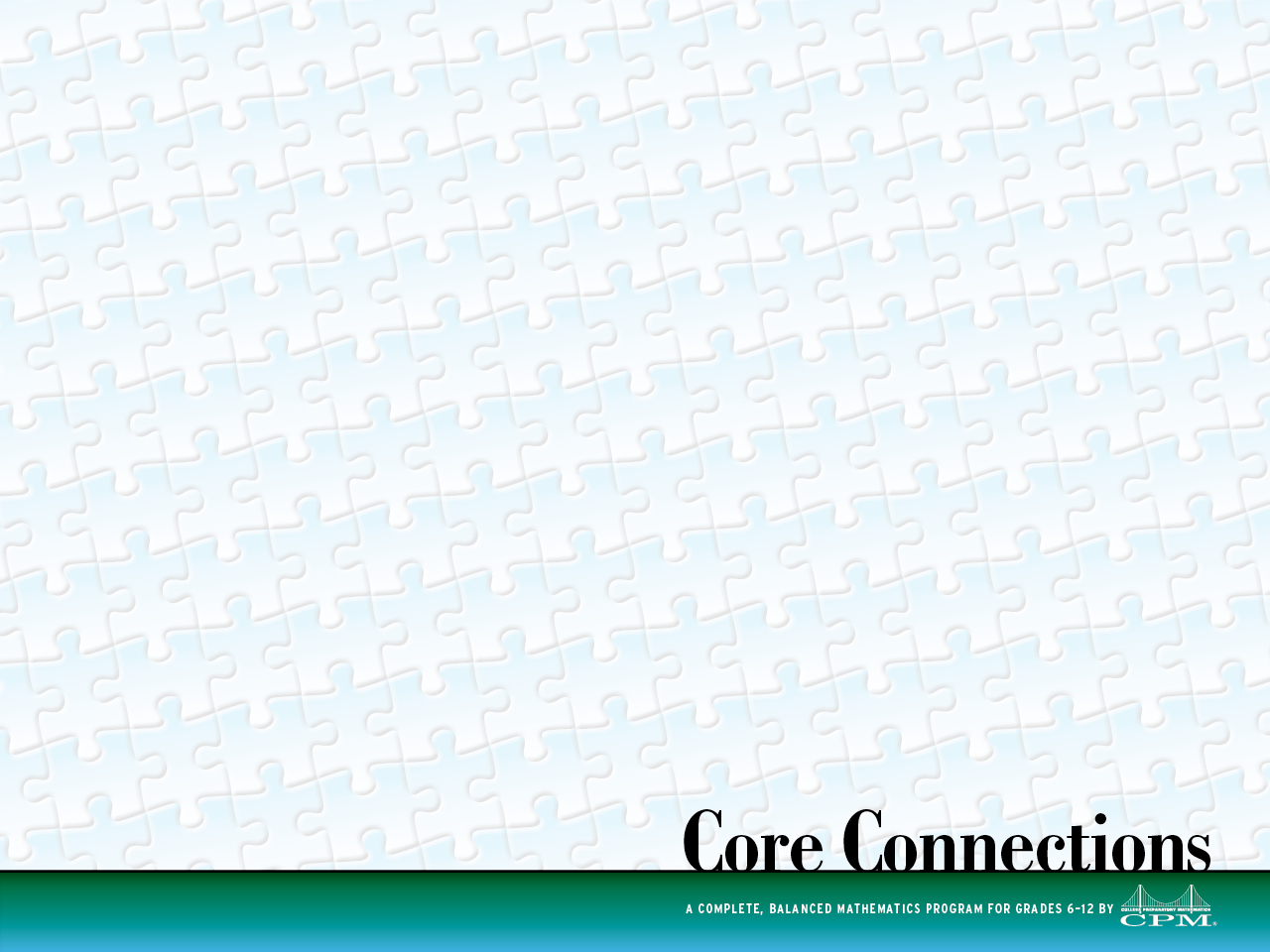 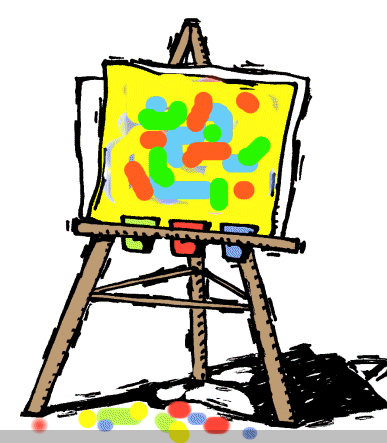 Gallery Walk
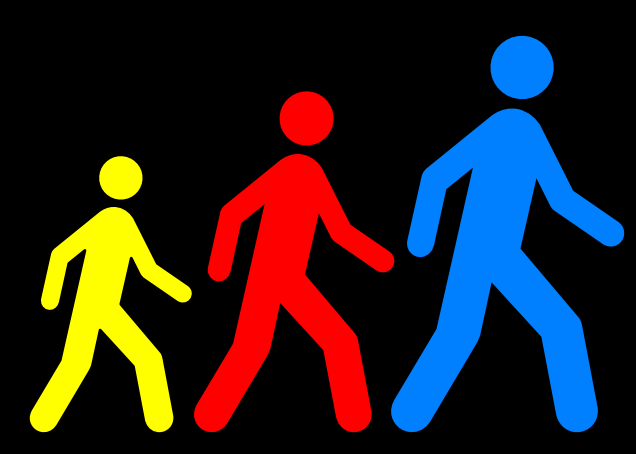 [Speaker Notes: Do a Gallery Walk with the UA]
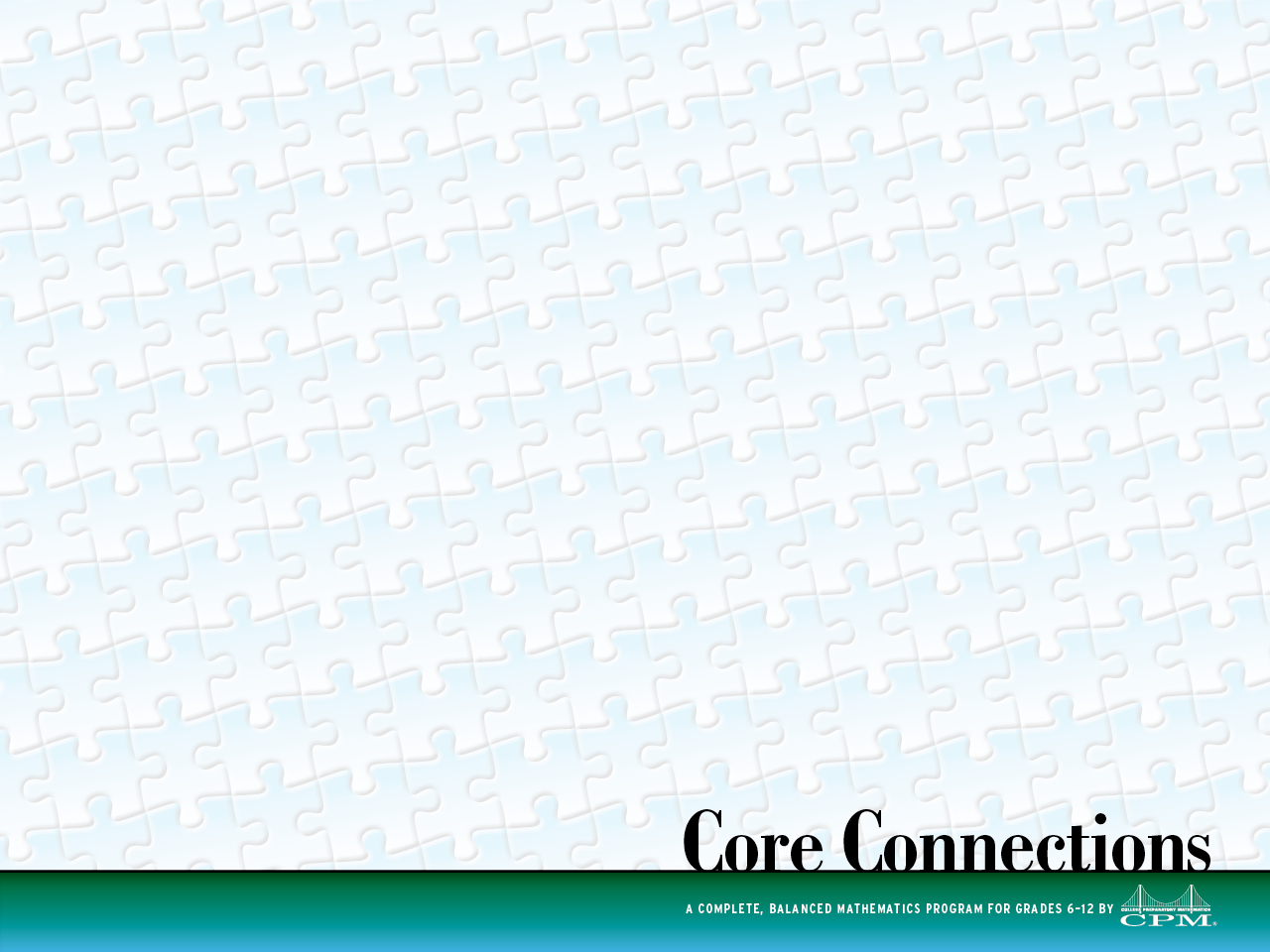 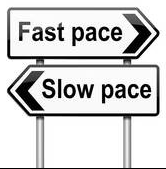 Discuss in your teams
How much of the course will  your students complete this year?
Did you skip any lessons?  If so, what and why?
[Speaker Notes: This should be done as a think-pair-share.]
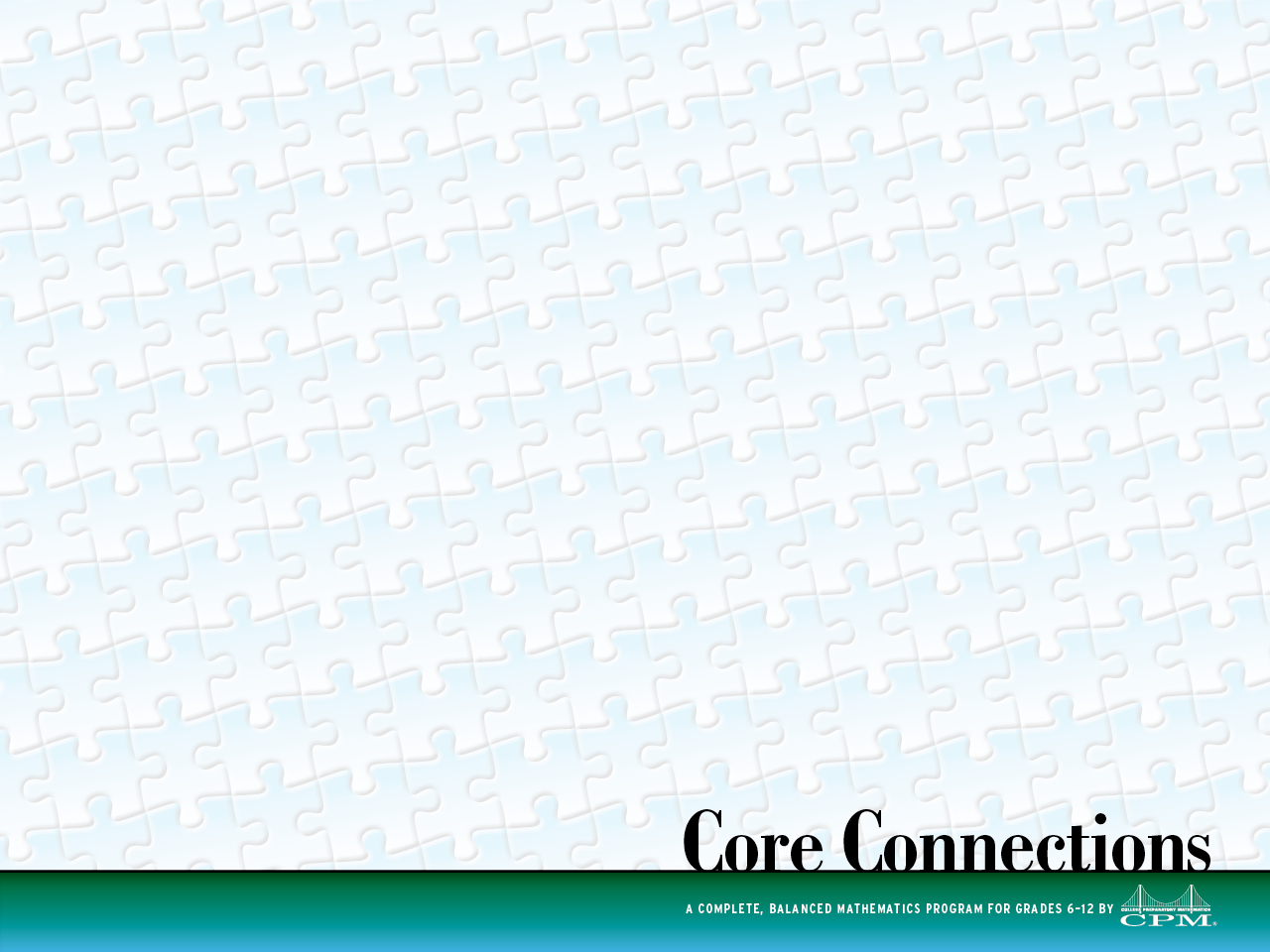 Pacing Scenario
1)	  Not starting the year promptly within the CPM text.  Or,
	 not starting daily class periods promptly.
        2)	  Working ALL the class work problems together as guided by
	 the teacher instead of discussing them in teams.
        3)	  Spending too much time grading and discussing homework. 
	 Or, stopping to reteach concepts if students don’t have mastery.
       4)	 Not utilizing effective study teams to move learning forward
	 with questioning.
       5)	 Working more than the core problems.  Or, not listening to
	 team solutions to support them in processing, refining, and
	 clarifying solutions.
       6)	 Not using meaningful daily closure.  Or, not using effective
	 chapter closure to connect concepts.
[Speaker Notes: Assign each one of these six topics to a team(s).  Ask them to brainstorm how they will solve it for next year.]
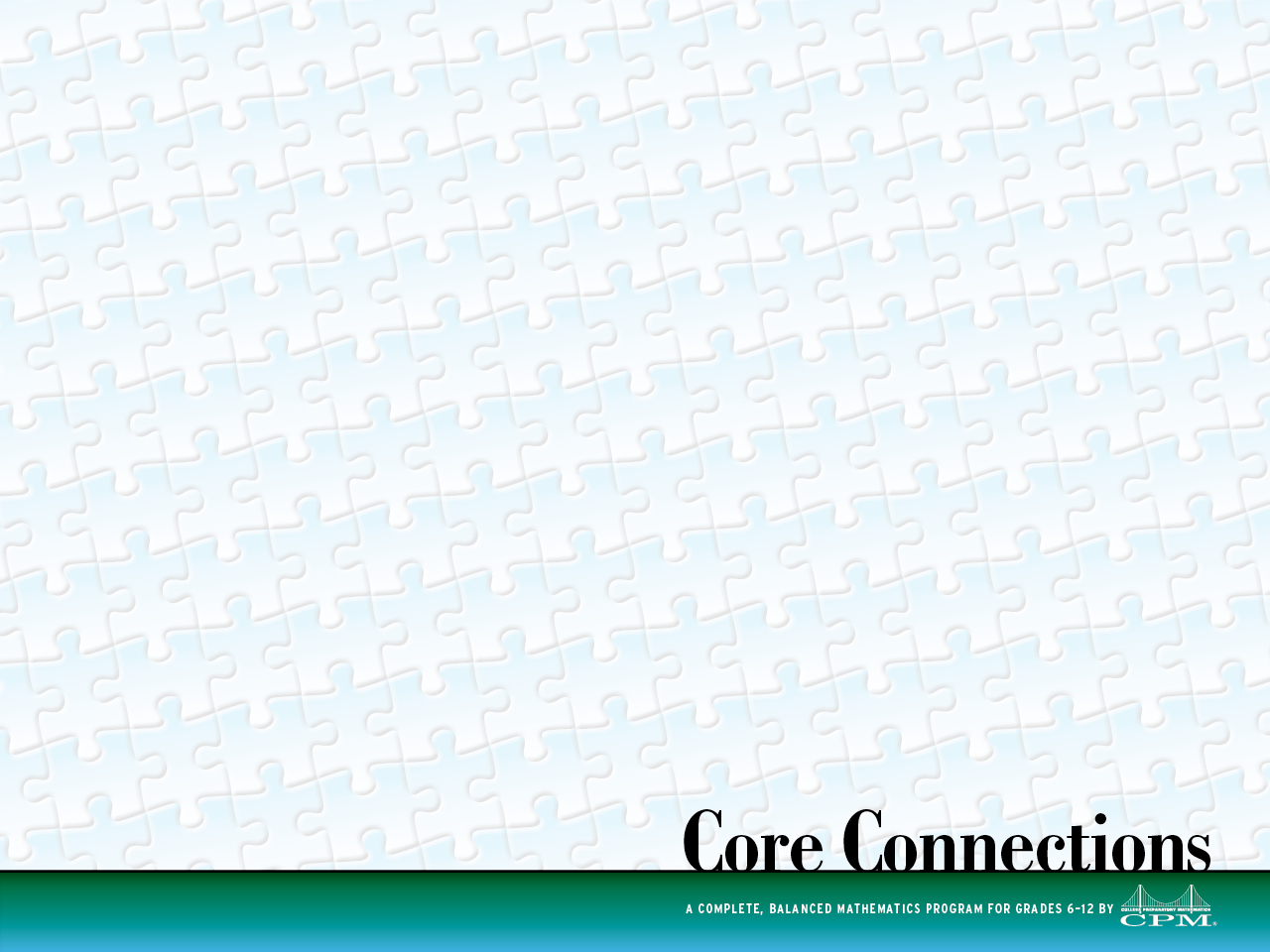 Give One, Get One
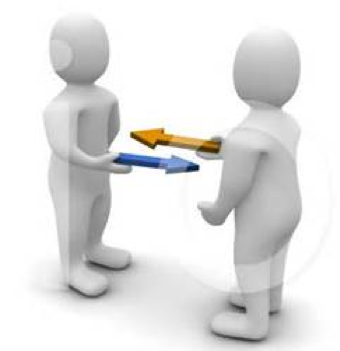 [Speaker Notes: Have each participant fold a piece of paper into six parts.  Label each region with the six above reasons that we are not being successful with pacing.  Do a Give One, Get One to allow every participant to end with at least one idea for each topic.]
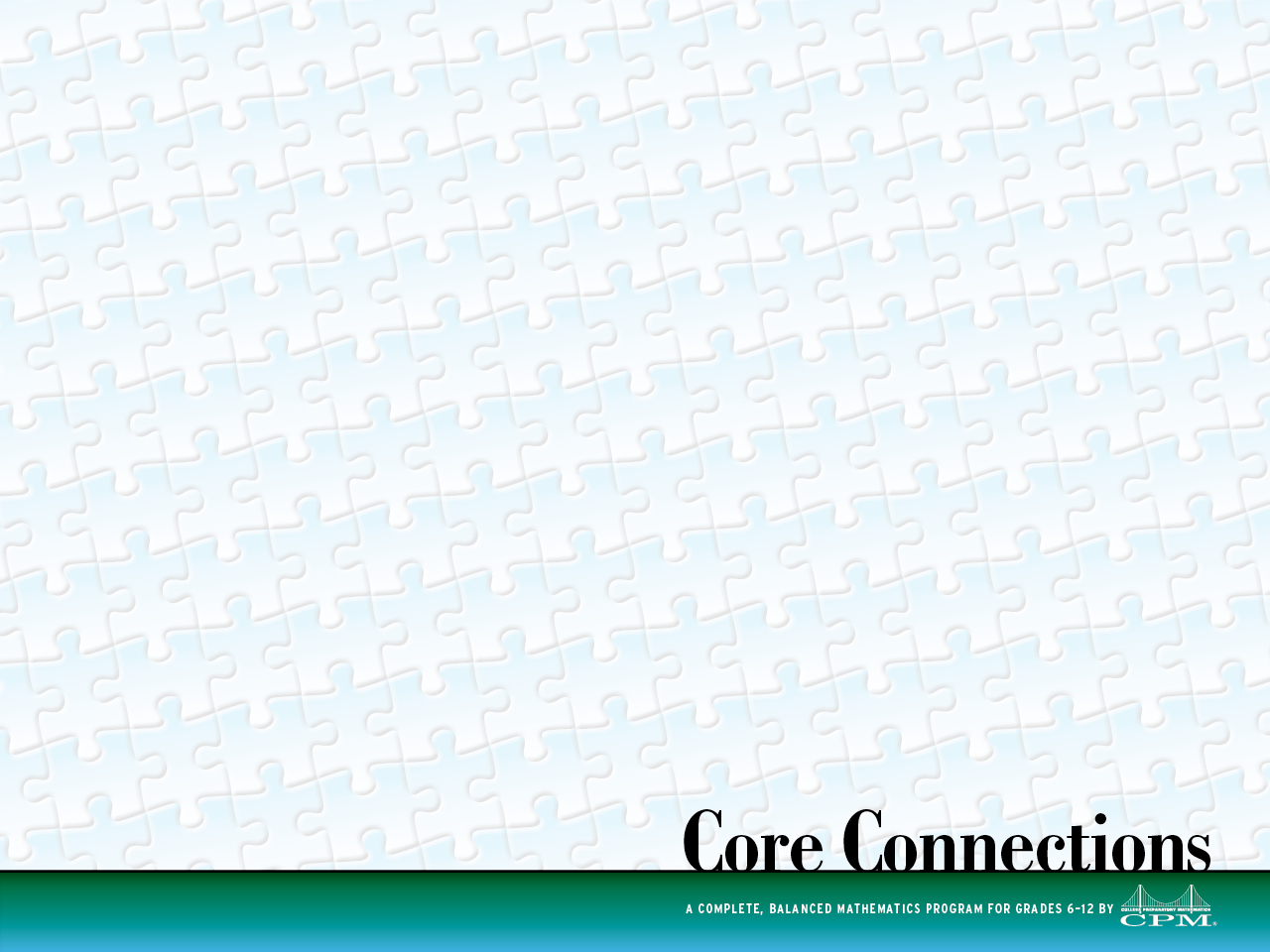 Start promptly
  Peer support
  Active learning
  Respond to TEAMS 	not 	INDIVIDUALS
  Circulate, Circulate, 	Circulate
  Closure, Closure
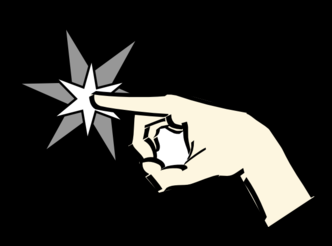 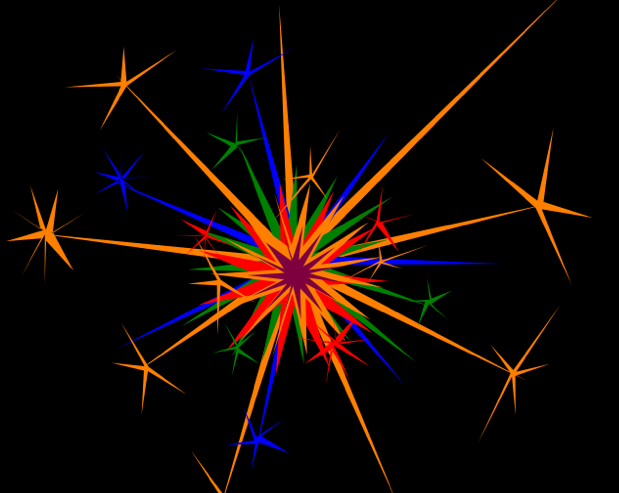 [Speaker Notes: Closure - Note that these six items align directly with the SPARCC procedure we learned early in the trainings to help remind ourselves to stay on track with effectively supporting students and using class time.
Since all the pacing reasons deal with teacher actions, they are under our control.  Set a plan to work on them and check in with them often when starting and throughout next year]
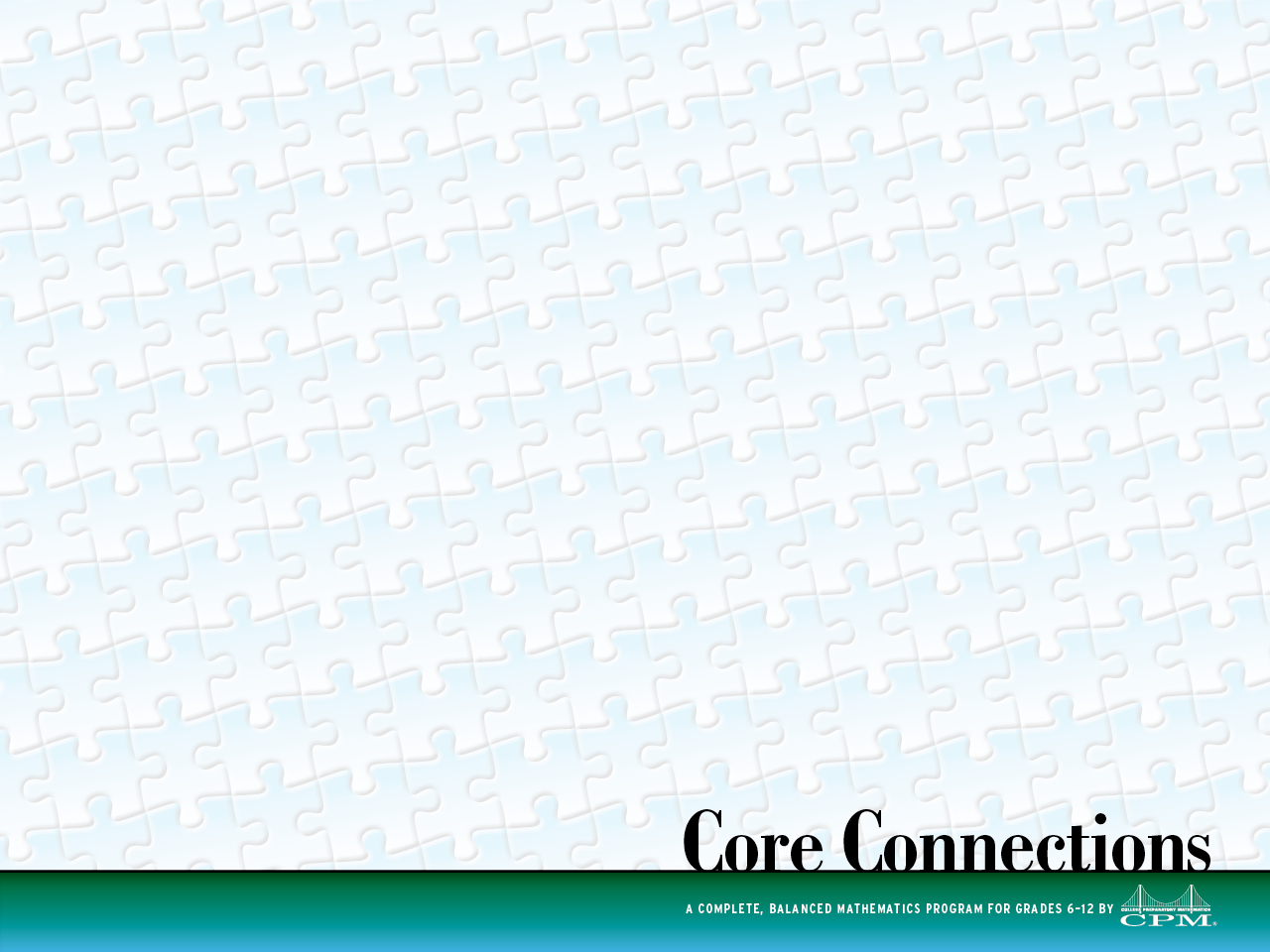 Chapter # Snap Shot
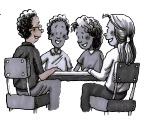 Team JigSaw
Teams will have 5 minutes of individual time to read through their part, click on links,  and take notes

Resource Manager: Chapter Introduction (1st page in the chapter) through Where Is This Going?  
Facilitator: Assessment Ideas (look at the suggested assessment guide at the beginning of the chapter)
Recorder Reporter: Learning Log entries and Math Notes (from the chapter closure)
Task Manager: Mathematical Vocabulary and Closure Problems
 
Each team member will “tell the story” of the chapter through their assigned lens.
[Speaker Notes: This should not take more than 10 minutes.  Please read detailed agenda for more information]
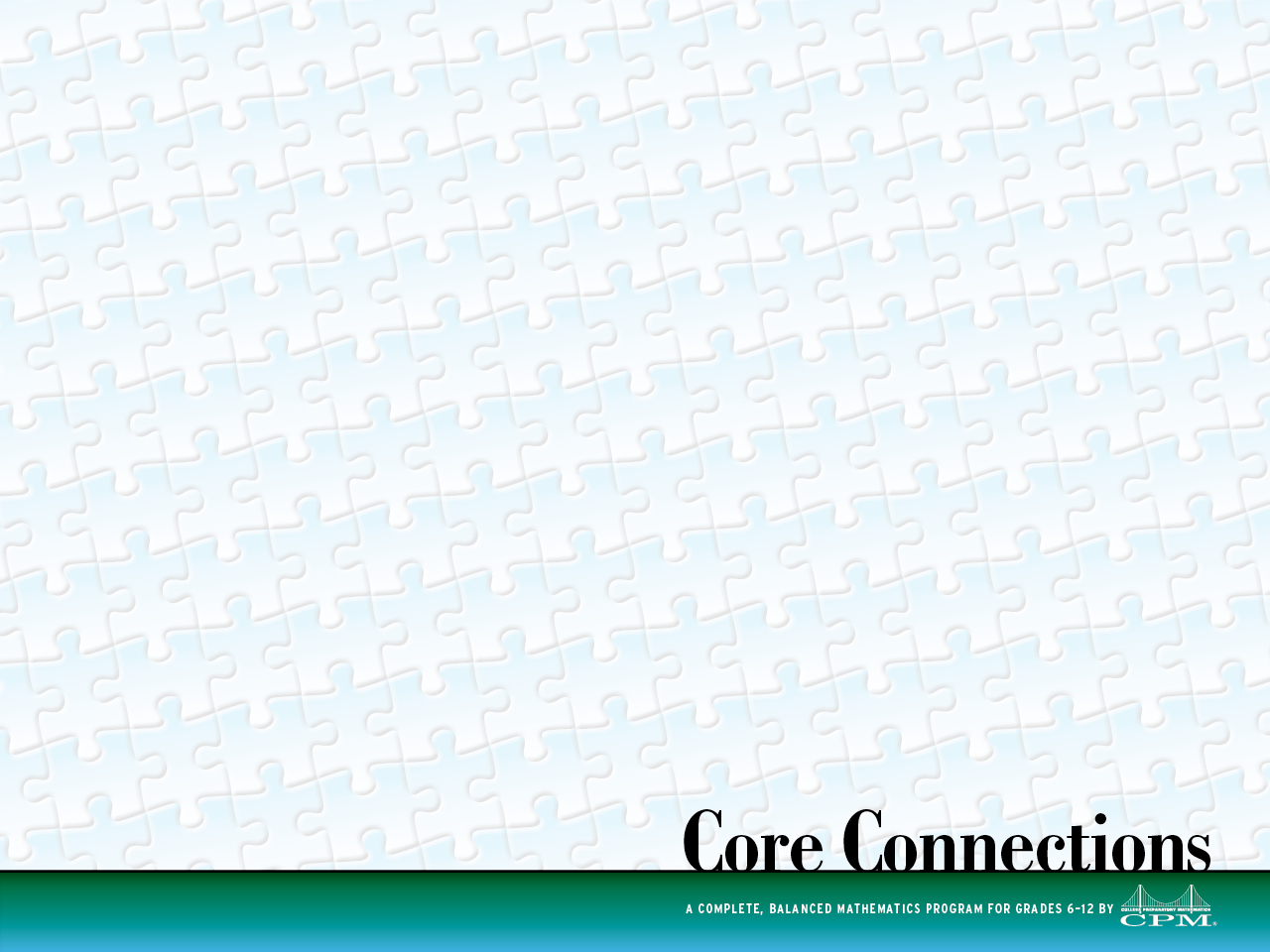 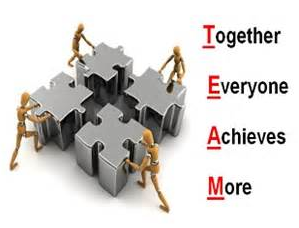 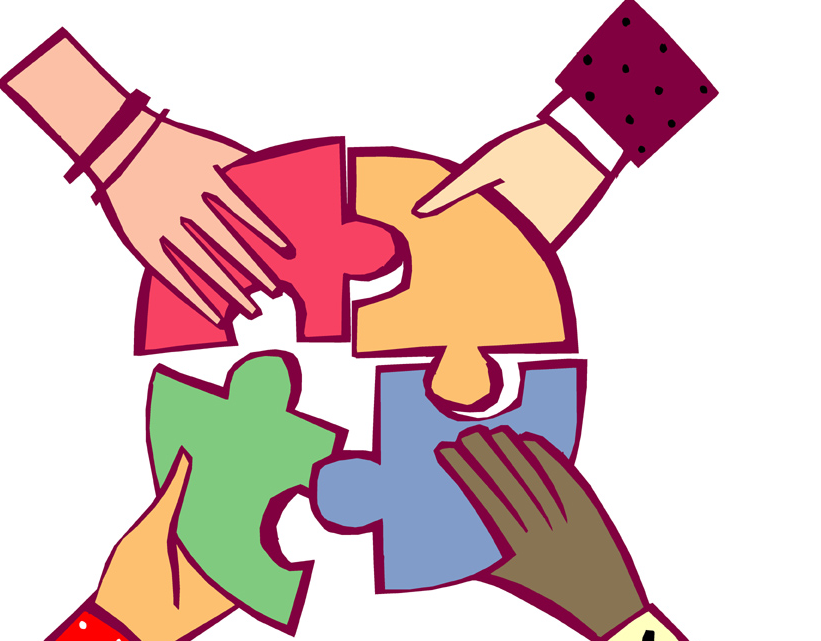 Model a big  problem from chapter  # 
Course specific
[Speaker Notes: If you have to do more than one walkthrough today, you might want to do the big problem and closure as a part of your walkthrough.
If possible include as many STTS as possible And don’t forget to debrief the problem.  Focus on the STTS and formative assessment.]
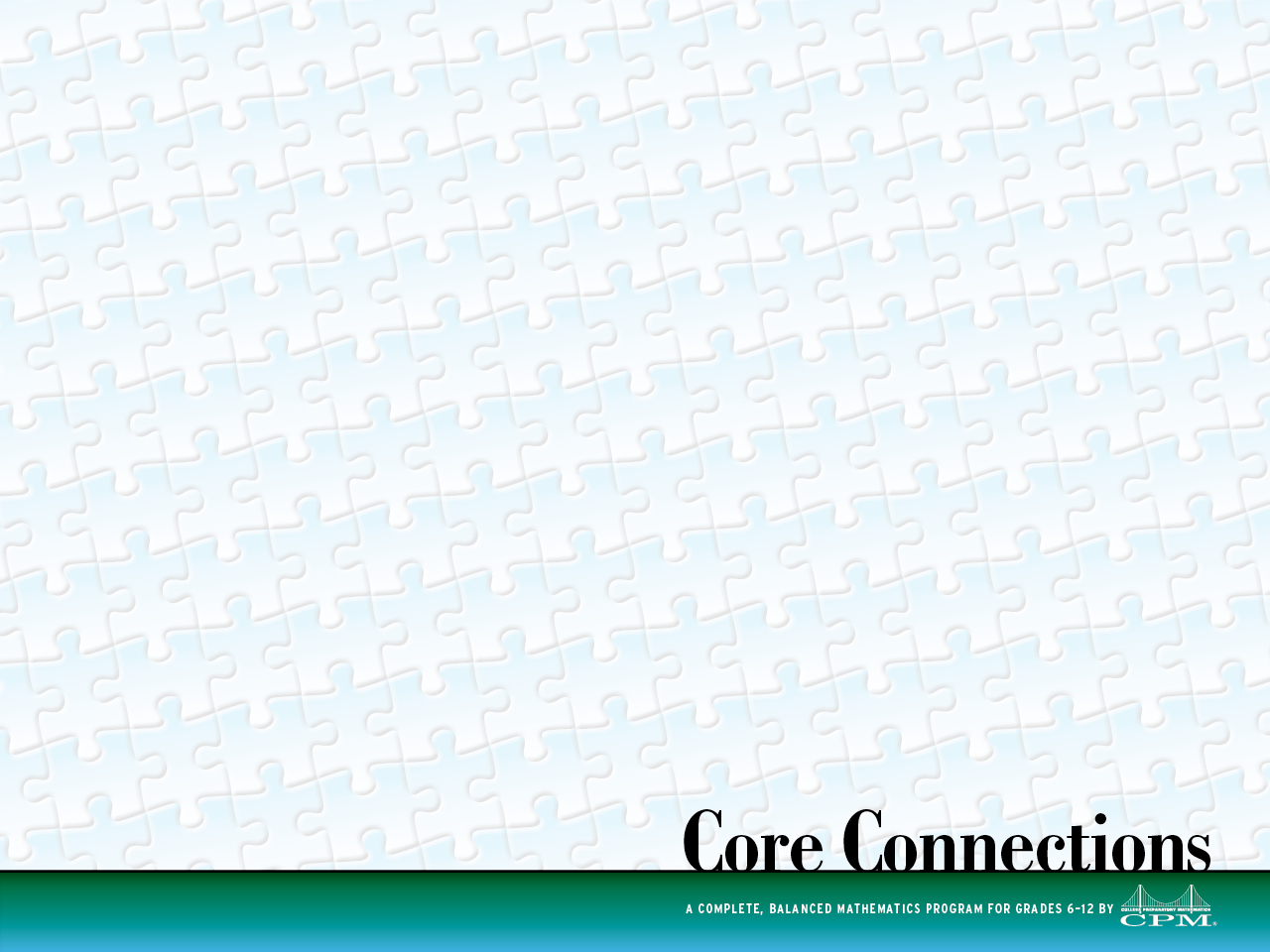 Name of Big Problem-Debrief
What mathematics did you use?

What Standards of Mathematical Practices were embedded in  this problem?
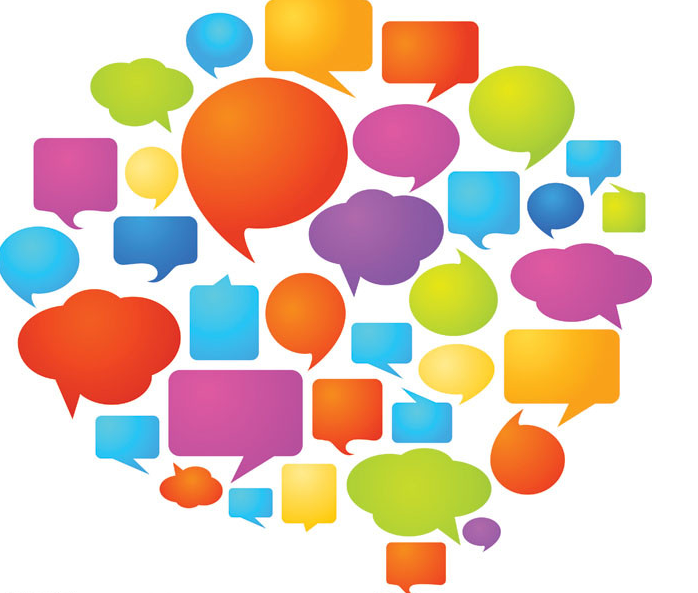 What was your role as a student?
What study team strategies were used?
[Speaker Notes: Debrief the big problem (the written agenda has a lot of great discussion starters). When discussing the role of the teacher, make sure you point out  the STTS used, circulations, and whatever else is important from the problem.
These are just suggested  questions to use  for debrief.  You can add questions or select a different debrief of your choice.]
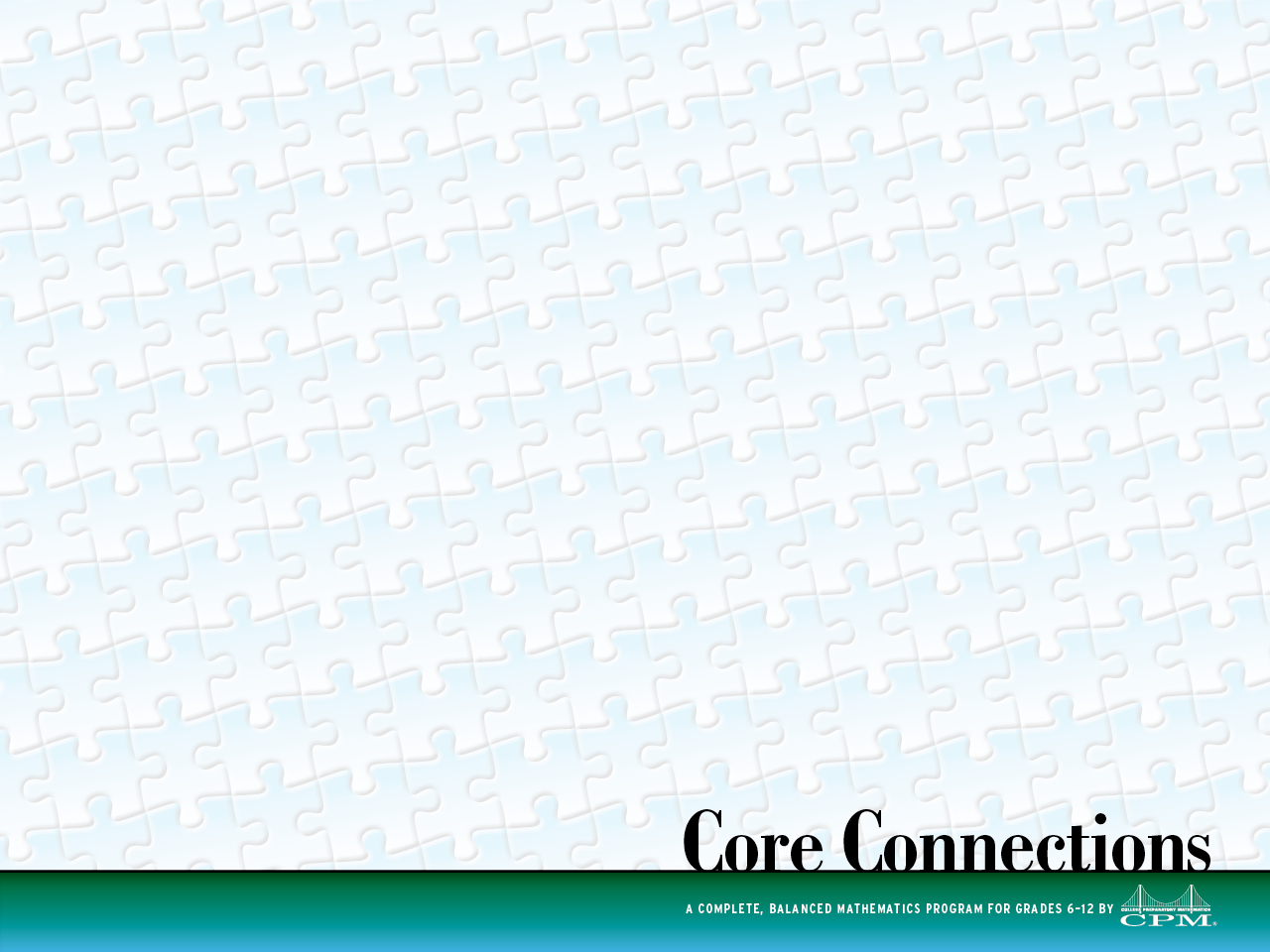 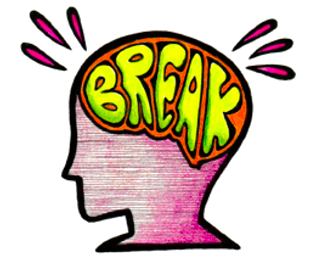 Brain Break
Pick a brain break
Activity of your choice
[Speaker Notes: Do a brain break somewhere in the walkthrough]
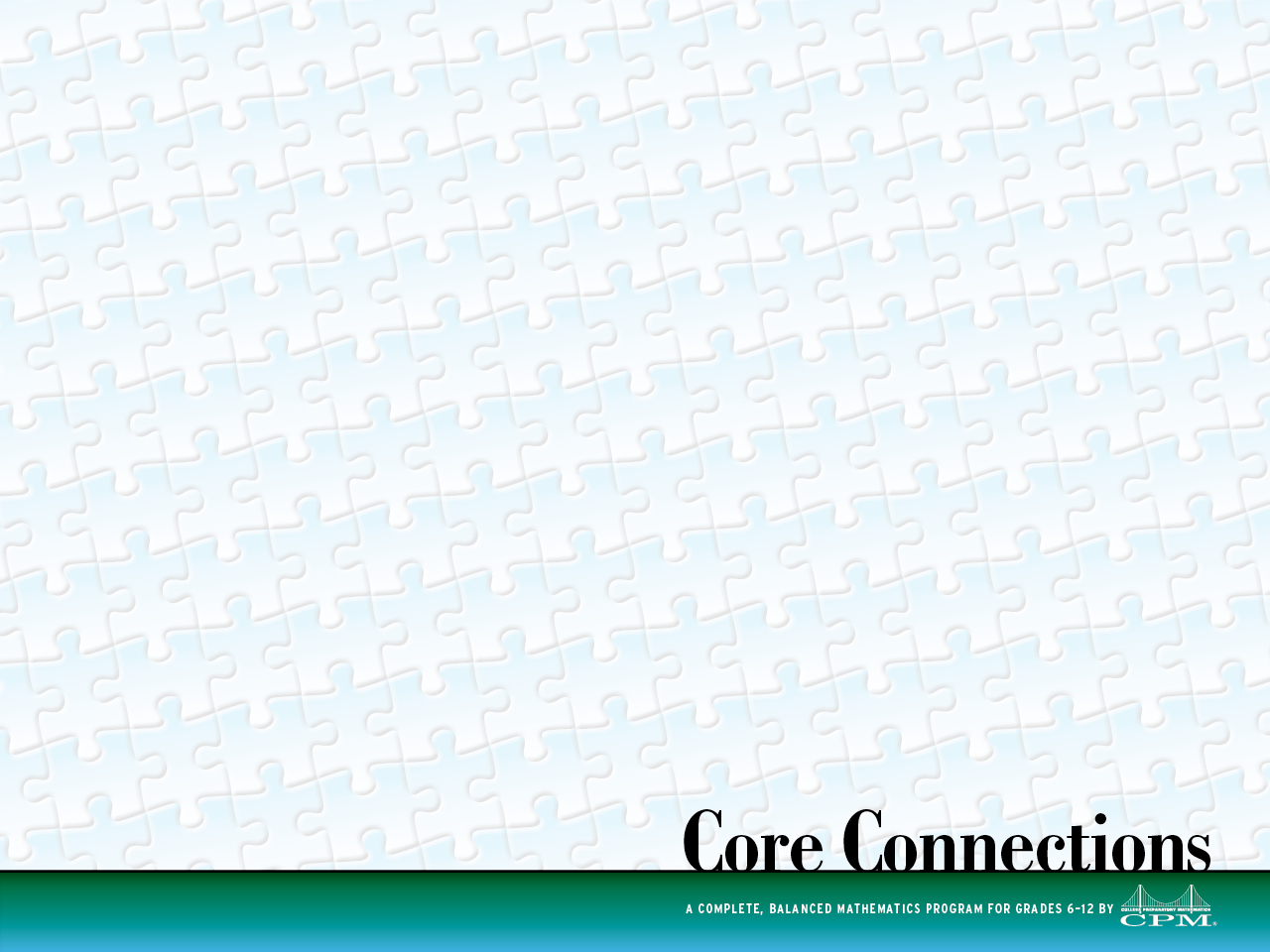 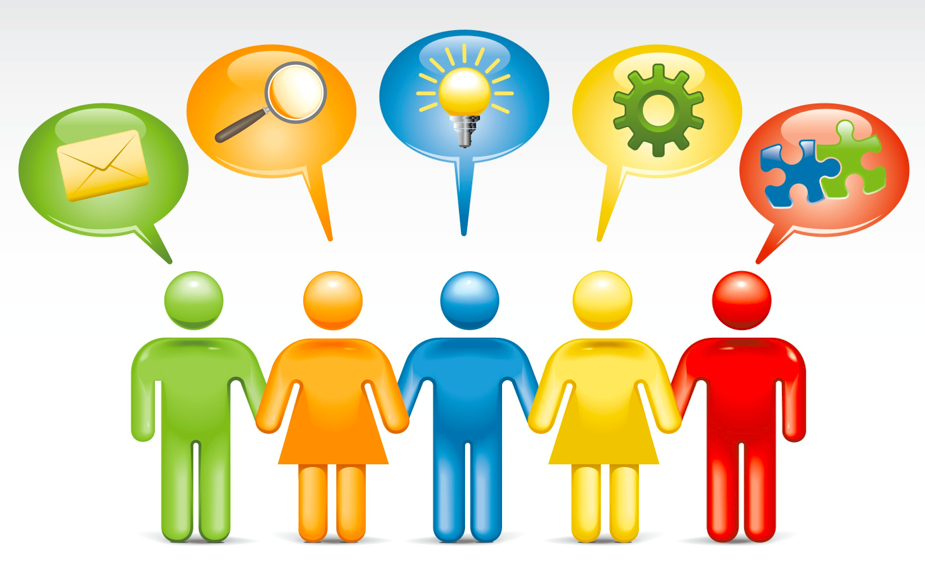 Chapter Debrief
● What guiding principles were evident as you worked?

● How did using a reading strategy/protocol enhance learning/understanding?

● What mistakes might happen in this lesson?  How could you and your students learn from these mistakes?  How might learning from mistakes be evident in your classroom?
[Speaker Notes: Facilitate a discussion about the chapter content and modeled lesson using the following

questions:

● What guiding principles were evident as you worked?

● How did using a reading strategy/protocol enhance learning/understanding?

● What mistakes might happen in this lesson?  How could you and your students learn 

from these mistakes?  How might learning from mistakes be evident in your 

classroom? 

Give participants time after closure discussion to take notes either in the notes section of 

their personal Ebook, on the lesson plan sheet, or to use sticky notes in their TE.]
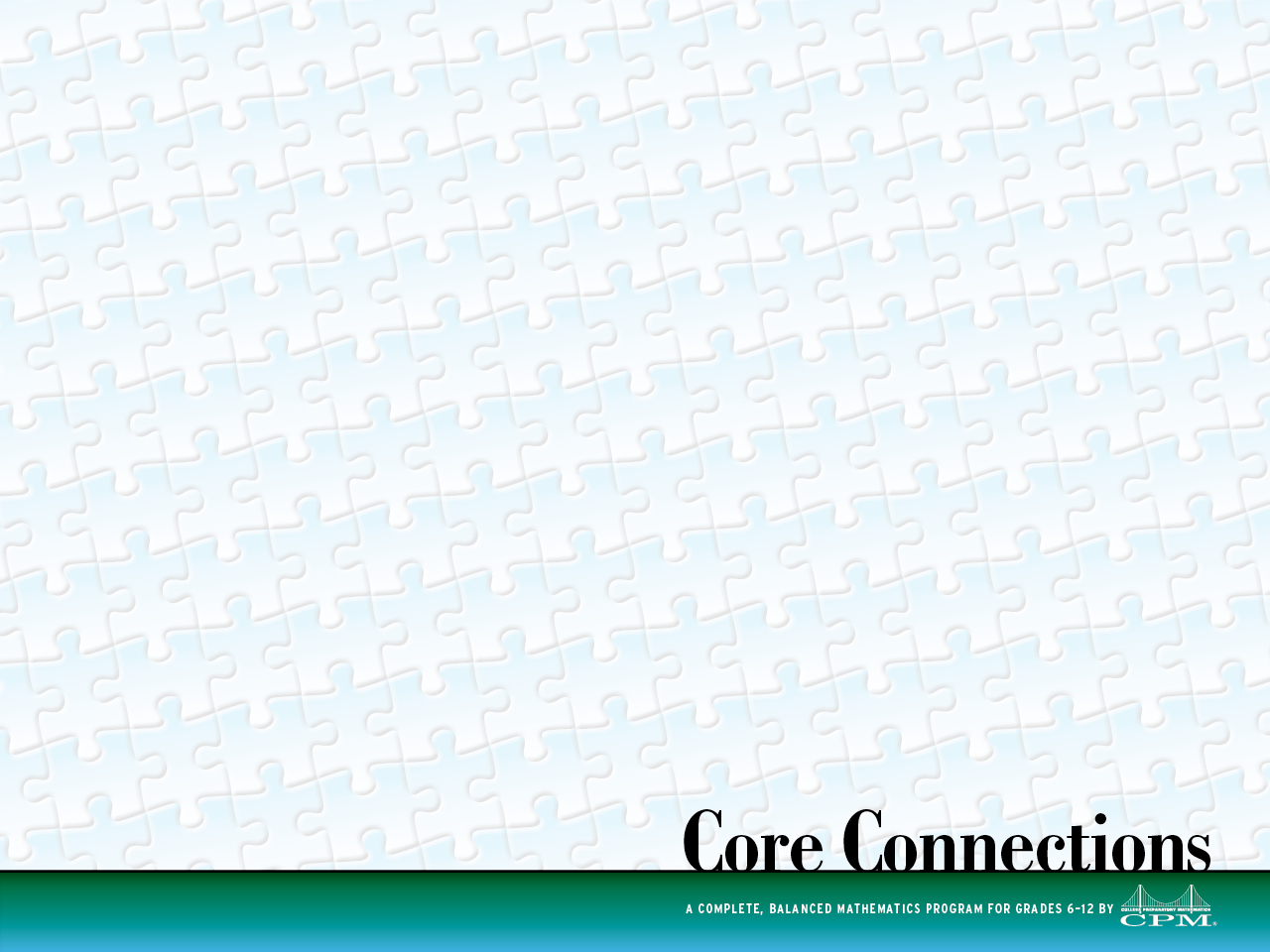 Study Team and Teaching Strategies 
							Review
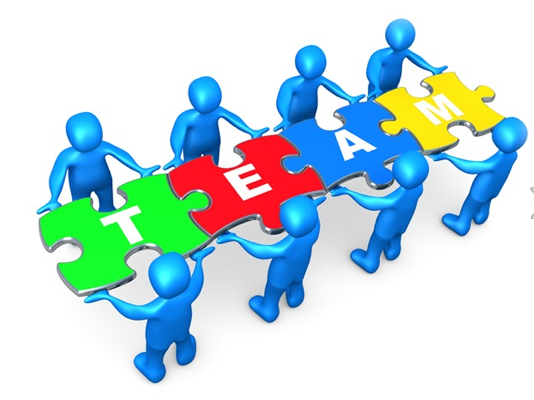 [Speaker Notes: Study Team and Teaching Strategies are used in the classroom to help promote certain behaviors and help address certain issues.  
Effective use of STTSs will help to: Pick four of the six (next ppt slide will have all six)
      1) promote Team Work
      2) assess Math Understanding
      3) address Status Issues 
      4) enhance and encourage Communication
      5) highlight the Mathematical Practices
      6) address Growth Mindset

Please read the detailed agenda for this activity.
.]
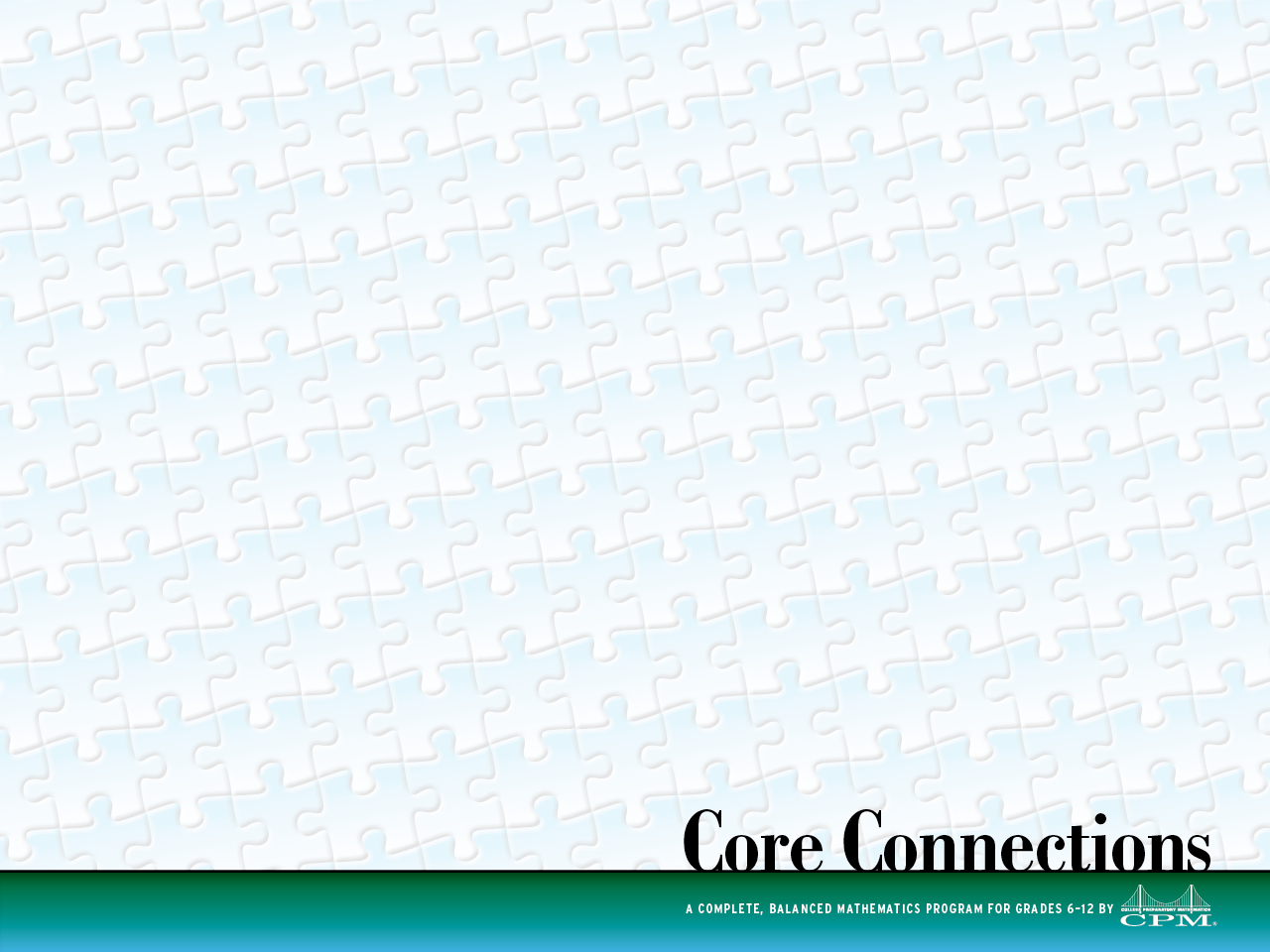 Study Team and Teaching Strategies
Effective use of STTSs will help to:
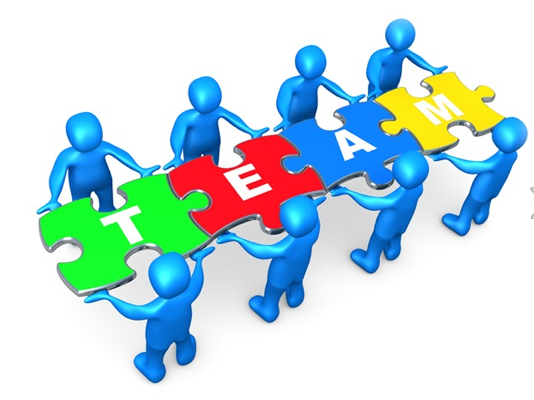 1) promote Team Work
      2) assess Math Understanding
      3) address Status Issues 
      4) enhance and encourage Communication
      5) highlight the Mathematical Practices
      6) address Growth Mindset
[Speaker Notes: Pick only four of the six.

Please read the detailed agenda for this activity.

Closure-Have a short discussion on obvious different placement(s) of STTS among teams.  Have teams give their rationales on placement(s).]
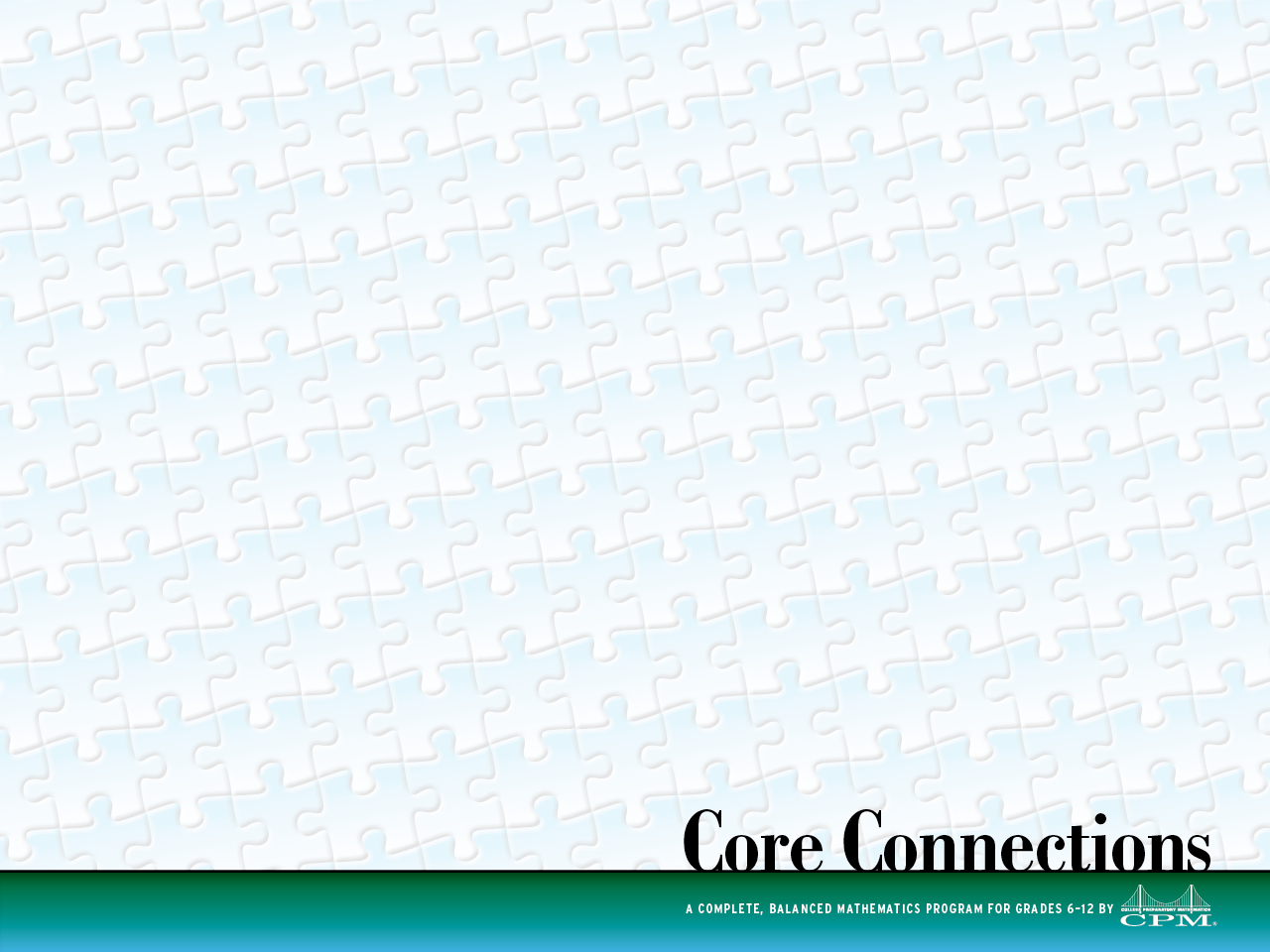 Reflection
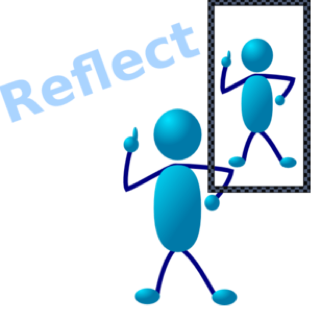 Guiding Principles
Traveling Salesman
[Speaker Notes: There are three closing reflections, each approximately 20 minutes. 1/3
Give each team one copy of the entire set of the  Guiding Principles Scenarios (A through G).  Assign each team one scenario in order to determine which Guiding Principle(s) it best  matches and to answer the questions that are asked with the scenario. Then after about 10 minutes have them share their scenario, the matching principle and their solution to the situation.  You could use the Traveling Salesman in order to share out.]
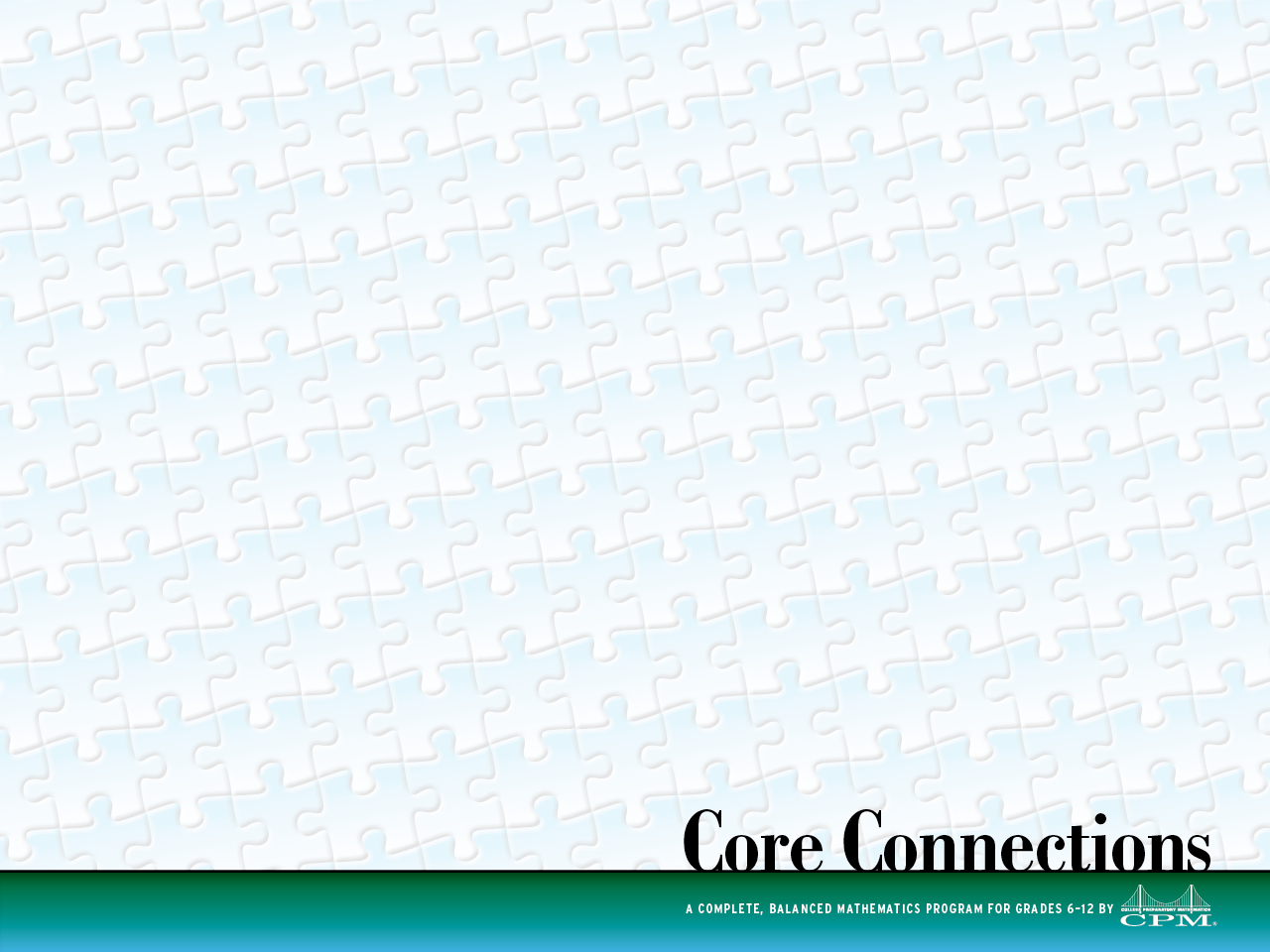 Reflection
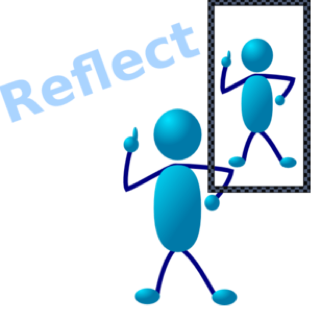 Create a list of the concepts and skills that students
 have had the opportunity to master this year.
Create another list of concepts and skills that are
 still being developed.
Create a third list of concepts and skills that students
 have not yet been exposed to this year.
Create a plan of how that missing content will affect your students next year.
[Speaker Notes: Reflection 2/3 -Have the participants look back over the chapters they have completed.  Create a list of the concepts and skills that students have had the opportunity to master this year.  Create a second list of concepts and skills that are still being developed.  And, create a third list of concepts and skills that students have not yet been exposed to this year. Create a plan of how that missing content will affect your students next  year.  Possibly write a letter to the next year’s teachers of what you would recommend or have a conversation if they are all in the room.   Another option:   Have the participant write a plan for next year considering how they might do things differently.]
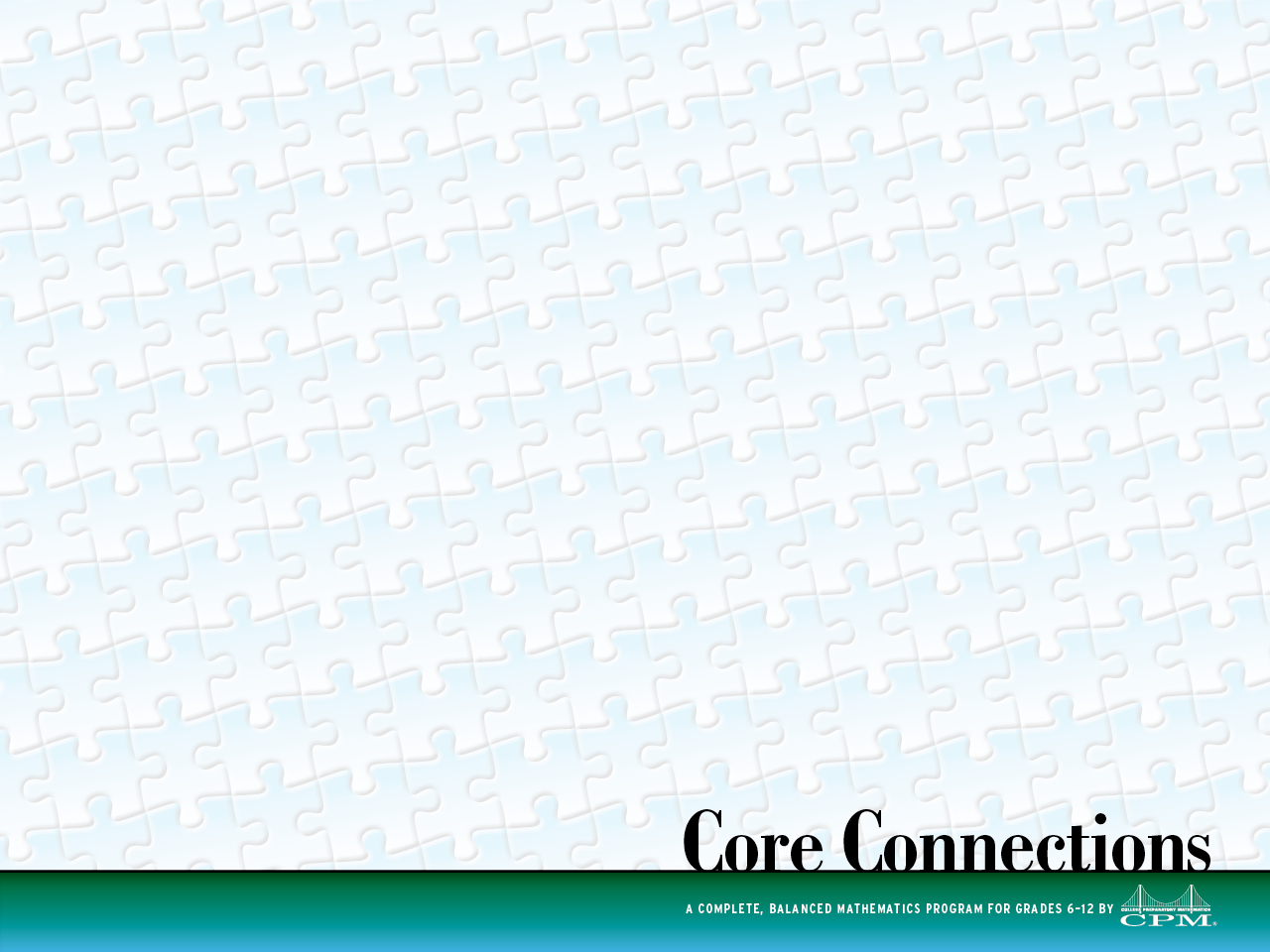 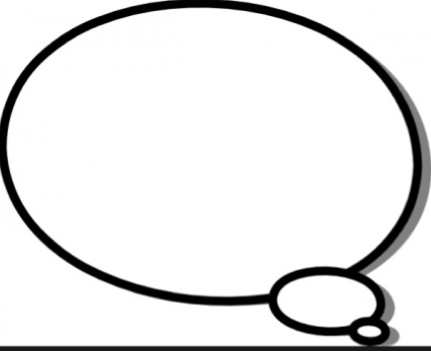 Reflection
Think about the following:

Are your students more mathematically powerful than they were in September?  How do you know?
Do you know more about what your students can do mathematically, instead of what they can’t do?
What are your challenges in finding appropriate ways to access your students’ knowledge? 
 What are some of the assessments you used?  What are some you would like to try?
What important issues do you plan to keep in mind to help get next year off to a strong start?  What did you do this year that really worked?
What changes would you make from what you did this year?
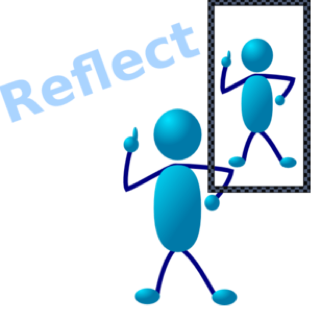 Write a letter to yourself
[Speaker Notes: Reflection.  3/3

You will need envelopes that the participants will need to self address OR you will need to send a request to your participants through GSMU to bring a stamped self addressed envelope.   You will have to send these letters out in July or tell them to put their letter in a place where they can read it before the beginning of the new school year.]
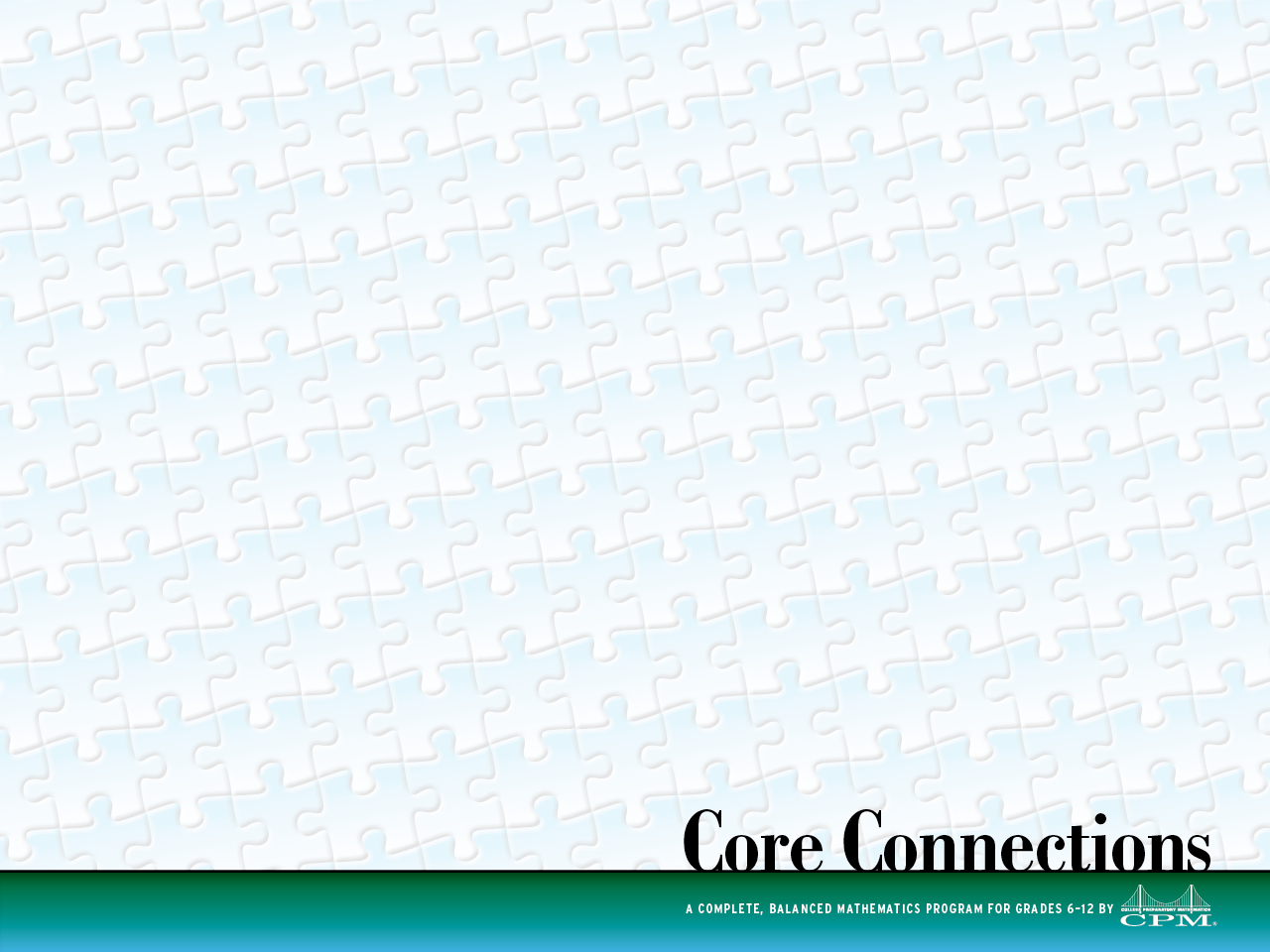 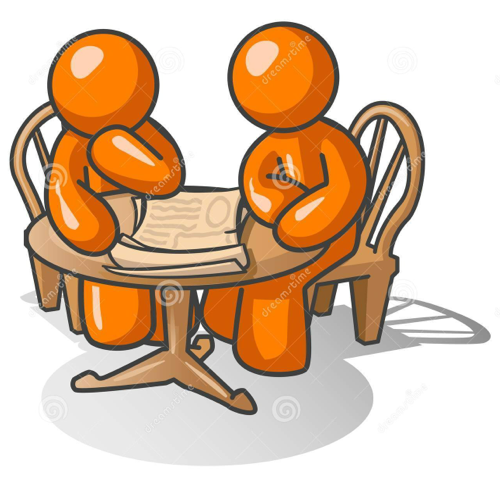 Dyad
Reflect on the Teacher 
Inventory youtook at the
beginning of the year to
the Inventory you took
this morning.
What changes have you had in your personal
          Growth Mindset development?
[Speaker Notes: Revisit Teacher Inventory - Project the Pre Teacher Inventory graph from Day 1 and the Post Teacher Inventory graph from this morning’s responses.]
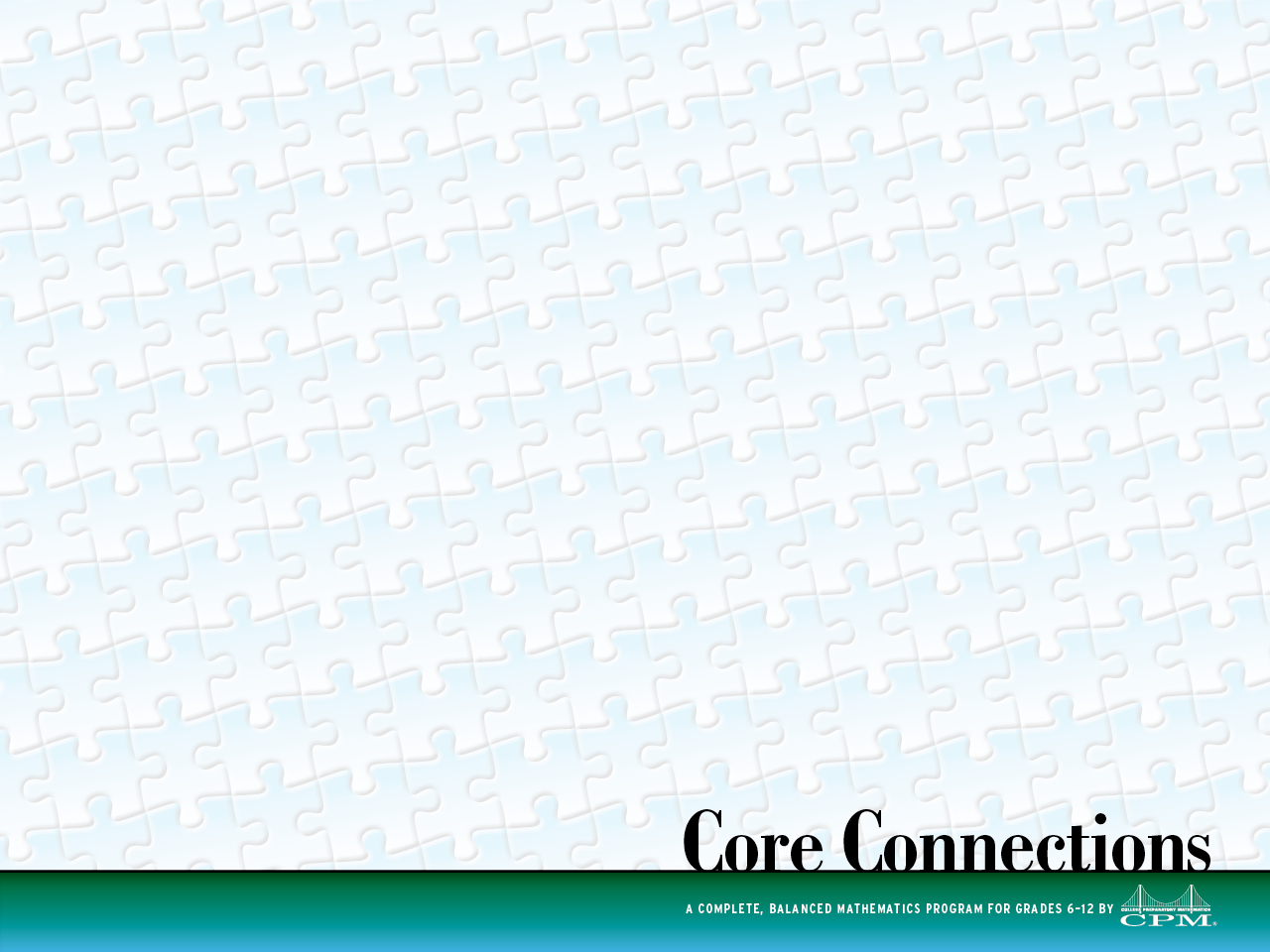 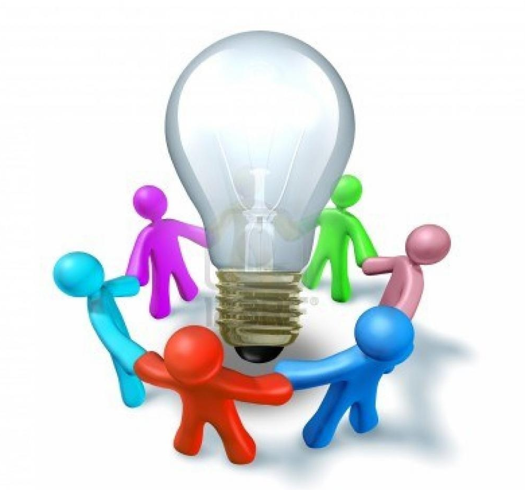 Whip Around
Share the most impactful change you 
have made in your own teaching strategies 
this year.
[Speaker Notes: “Let’s do a final whip around where we each share the most impactful change we have made in our own teaching strategies this year.”]
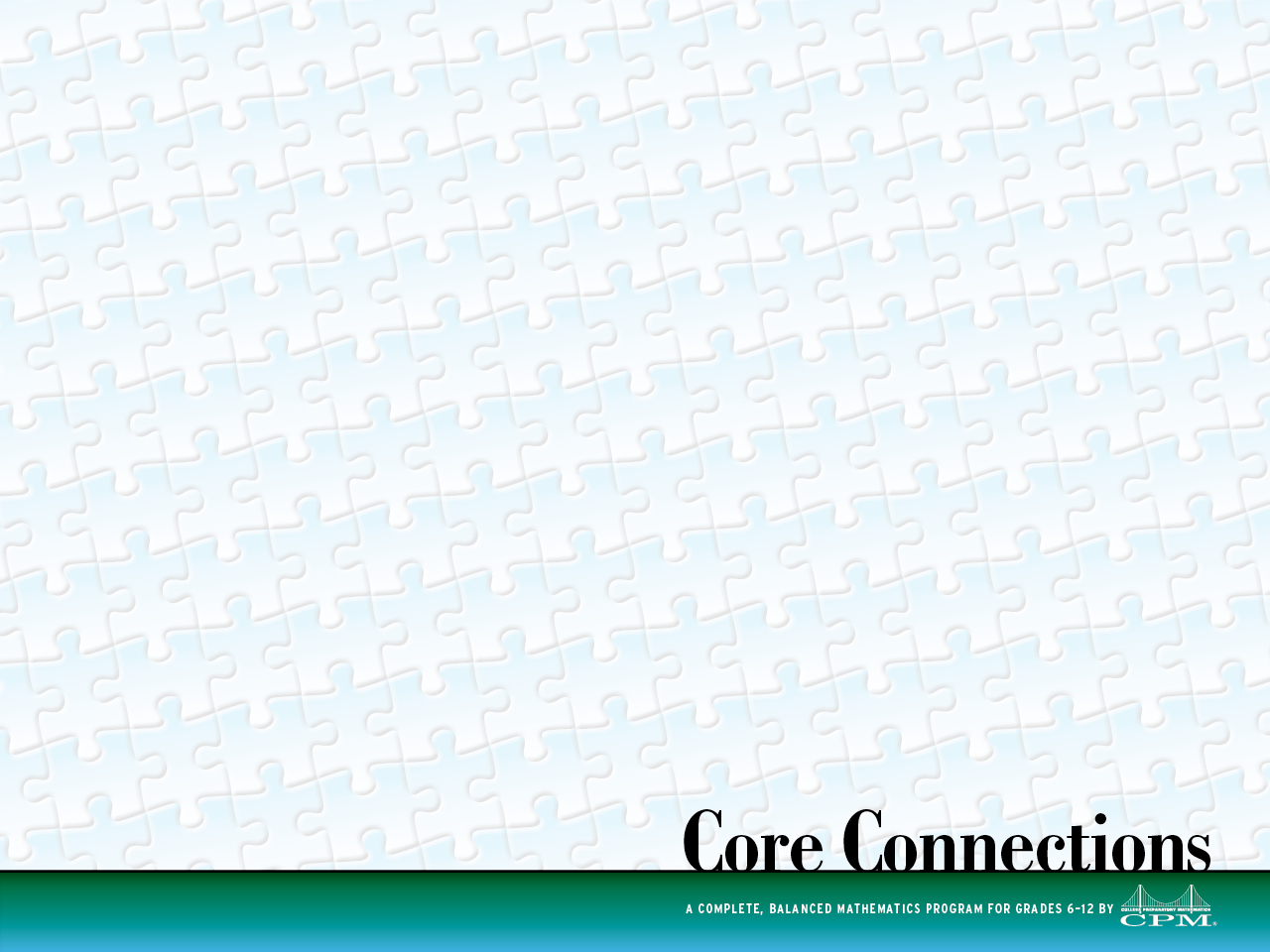 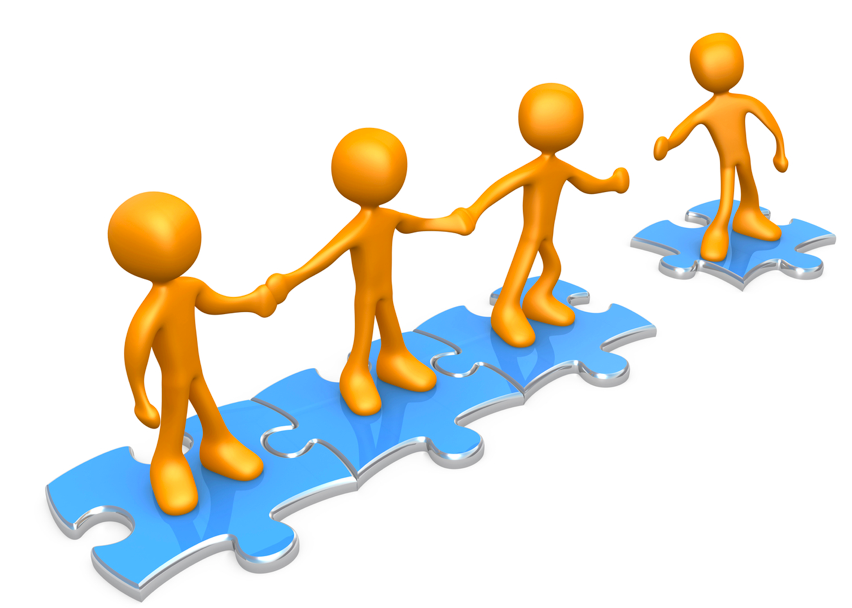 Workshop Closure
Workshop Closure
Supporting each other to  make a Difference
[Speaker Notes: The participants have a network of teachers they have been working with for the last eight PD days – they should continue to collaborate with them.
Remind participants to put all notes about math problems in their teacher edition and to keep adding notes throughout the year. 
 
 
.
 
Brief Day 8 feedback form for your use when writing your TL report
 
GoSignMeUp will send out a feedback form to the participants. When returned, the participant’s certificates will be sent out.
Do your final attendance of GSMU – don’t’ forget to finalize your attendance, write your workshop report.  Send your timesheet and sign in sheet to your RC, as well as payroll at cpm.org.]
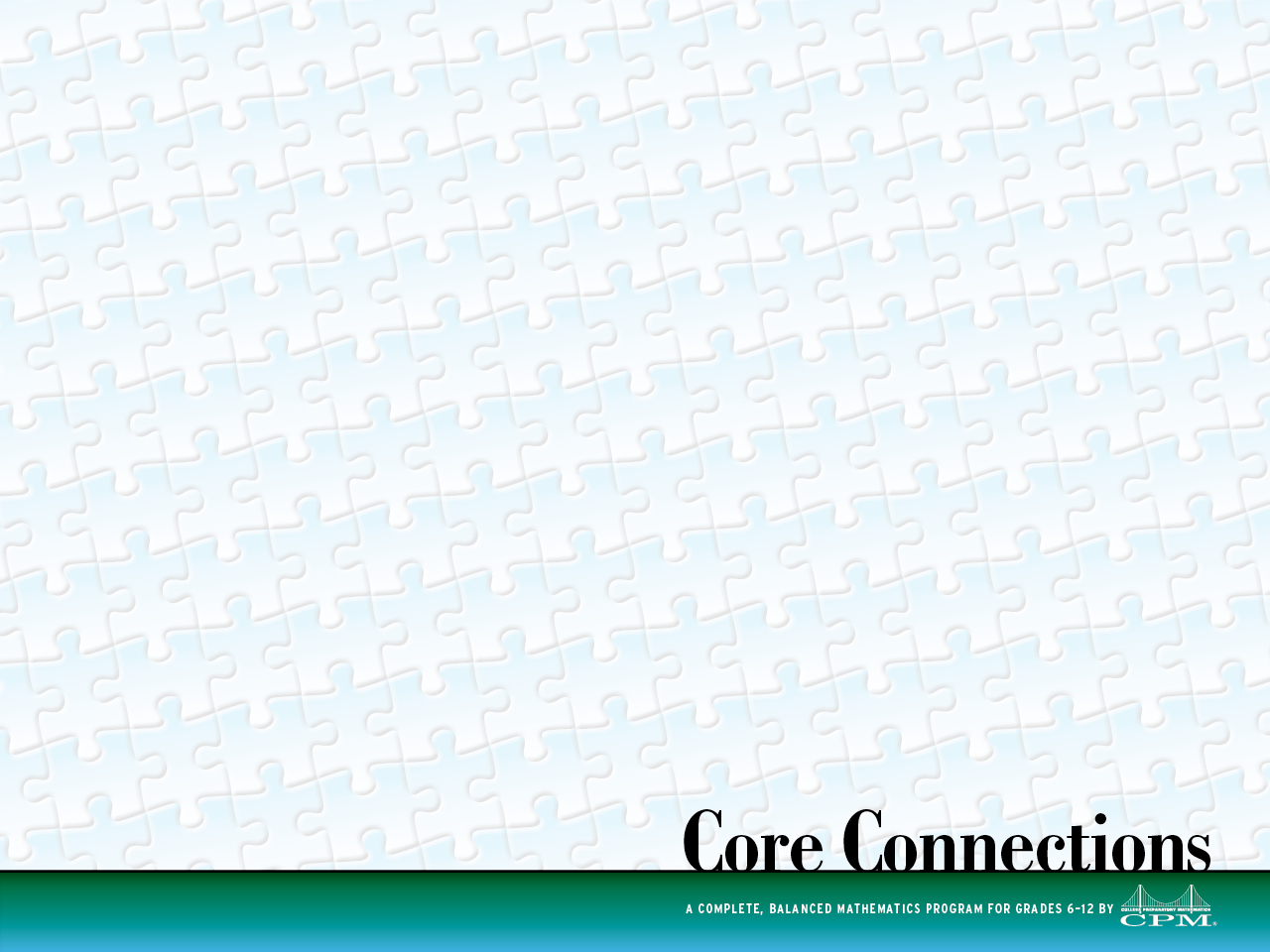 [Speaker Notes: Closure video – Keep Moving Forward]
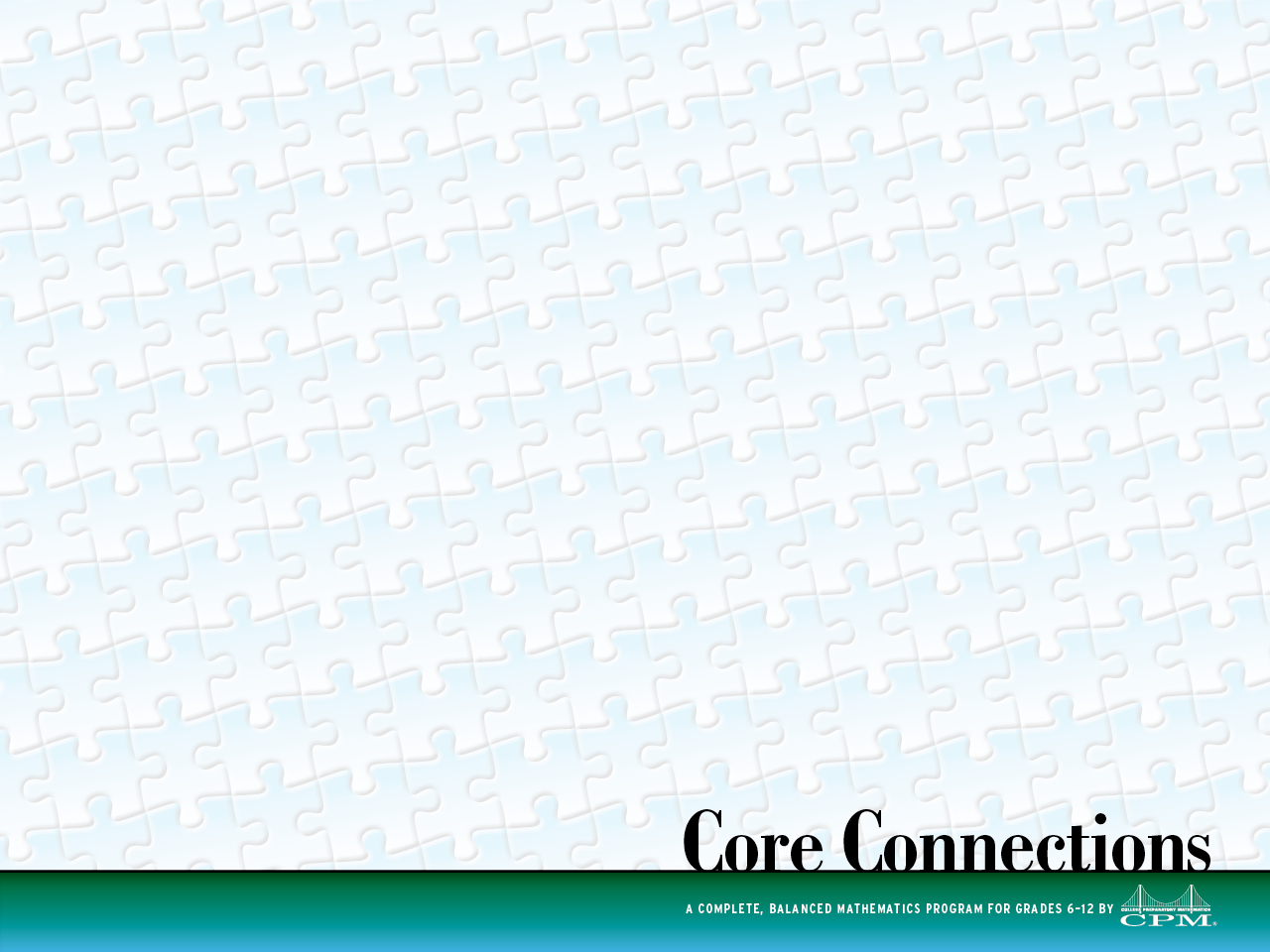